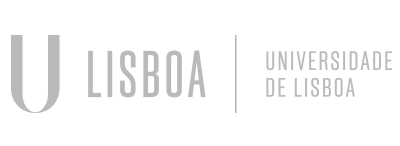 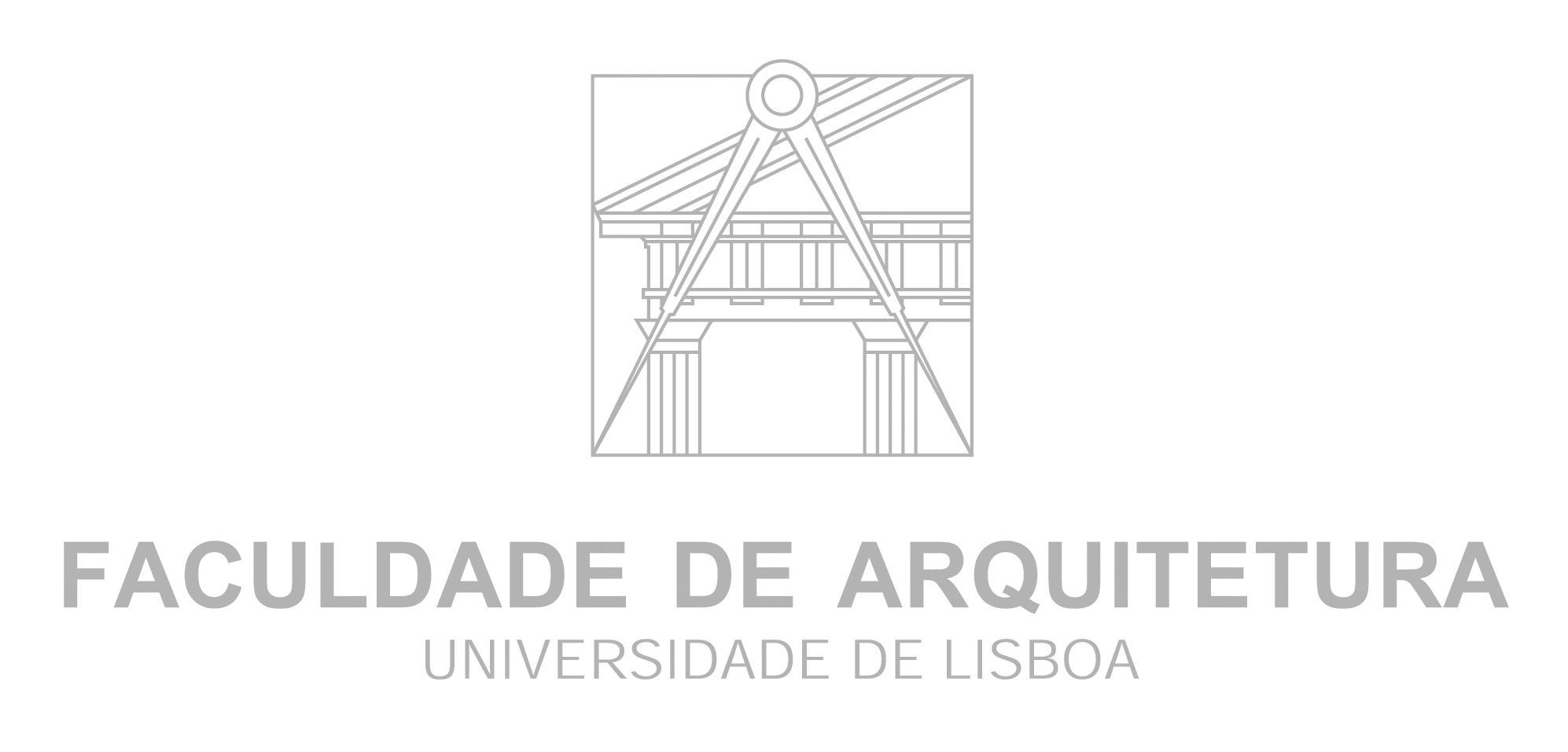 Mestrado Integrado em Arquitectura
Ano Lectivo 2024-2025 1º Semestre
Docente - Nuno Alão              2º Ano
Representação Digital
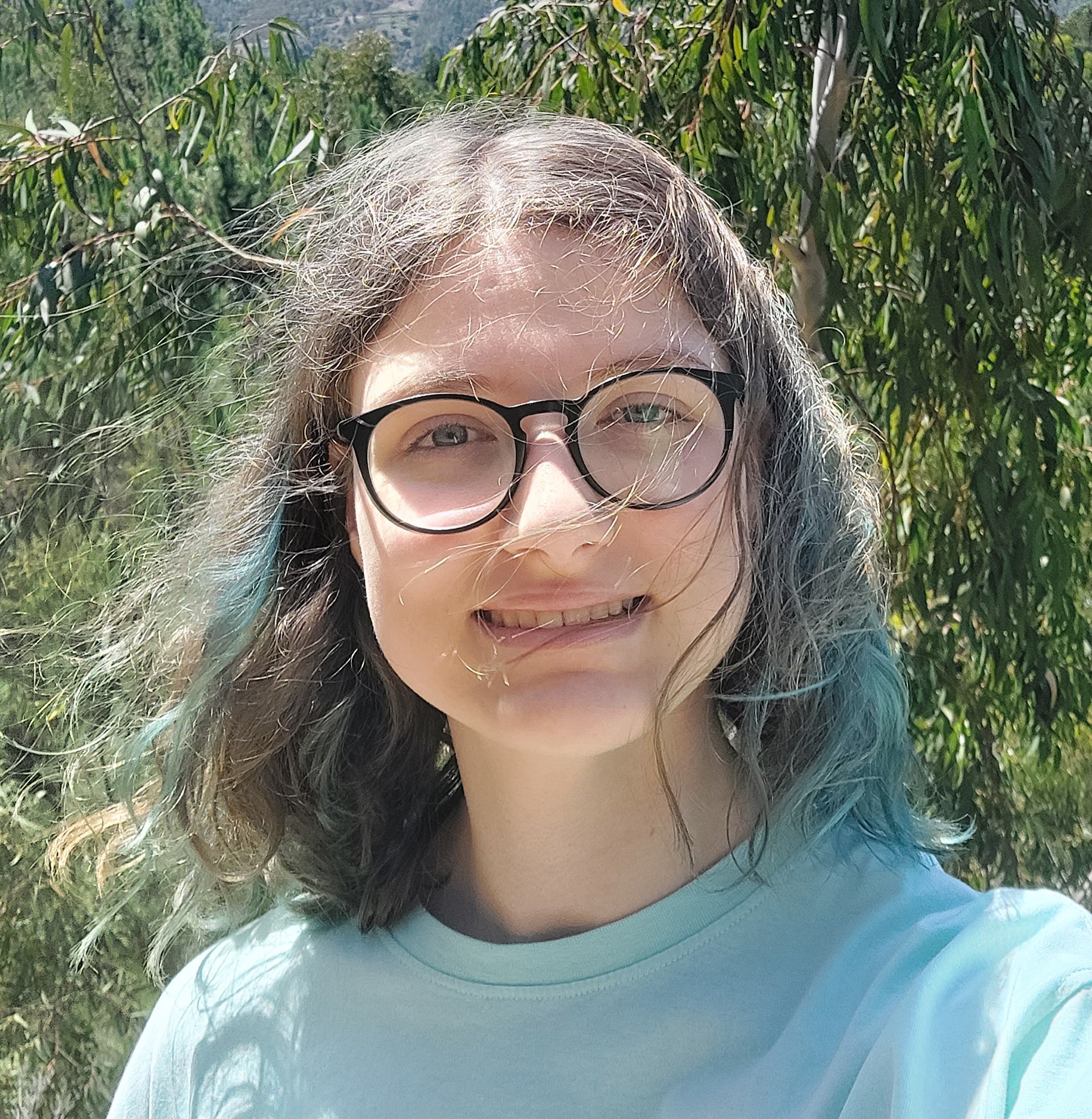 Foto do Aluno
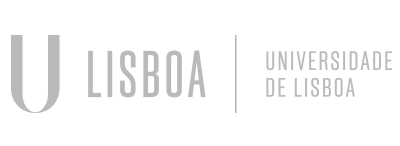 RP
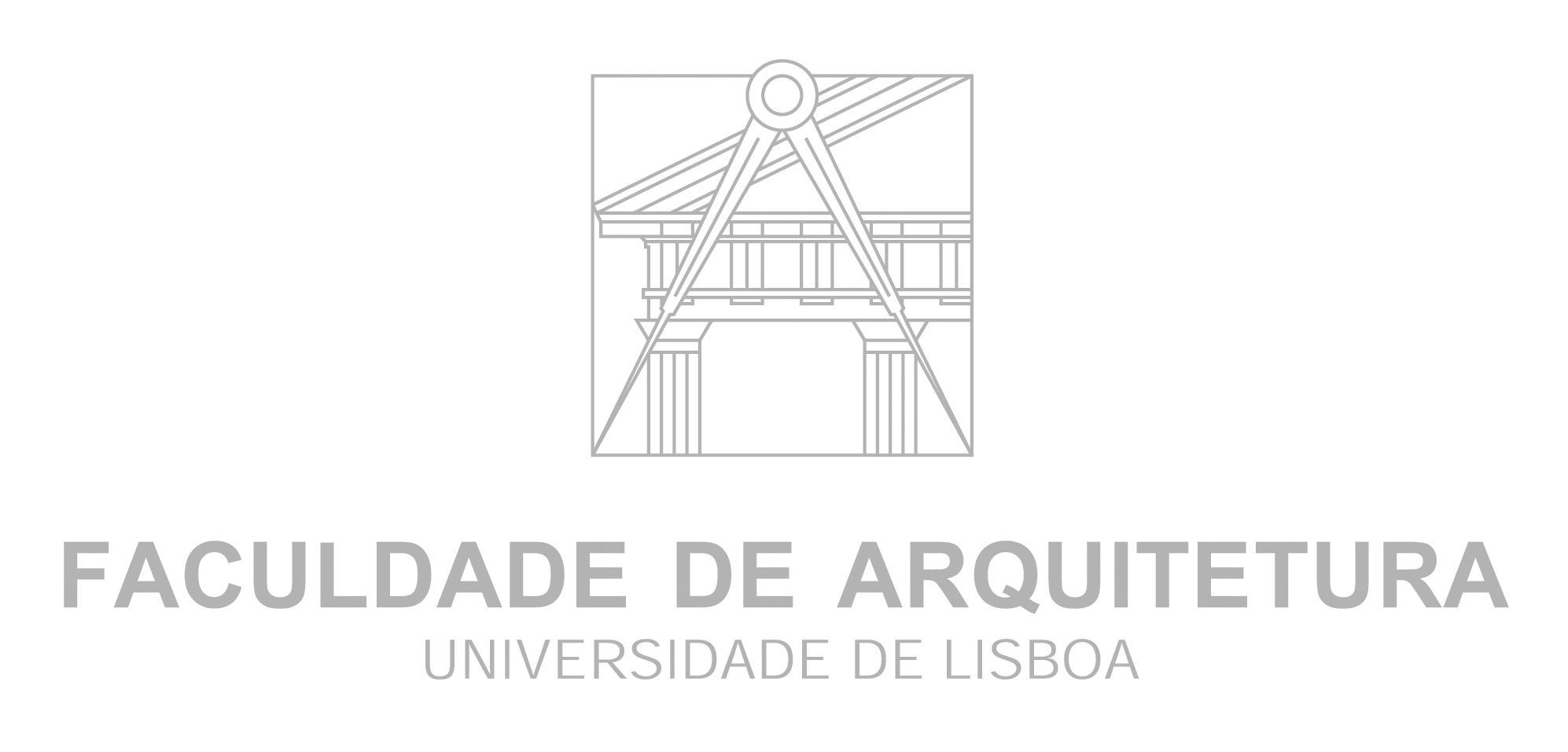 Mestrado Integrado em Arquitectura
Ano Lectivo 2024-2025 1º Semestre
Docente - Nuno Alão              2º Ano
20231165
Inês Sousa
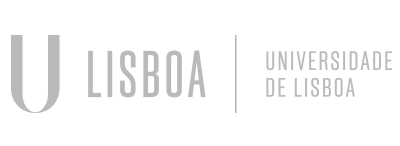 RP
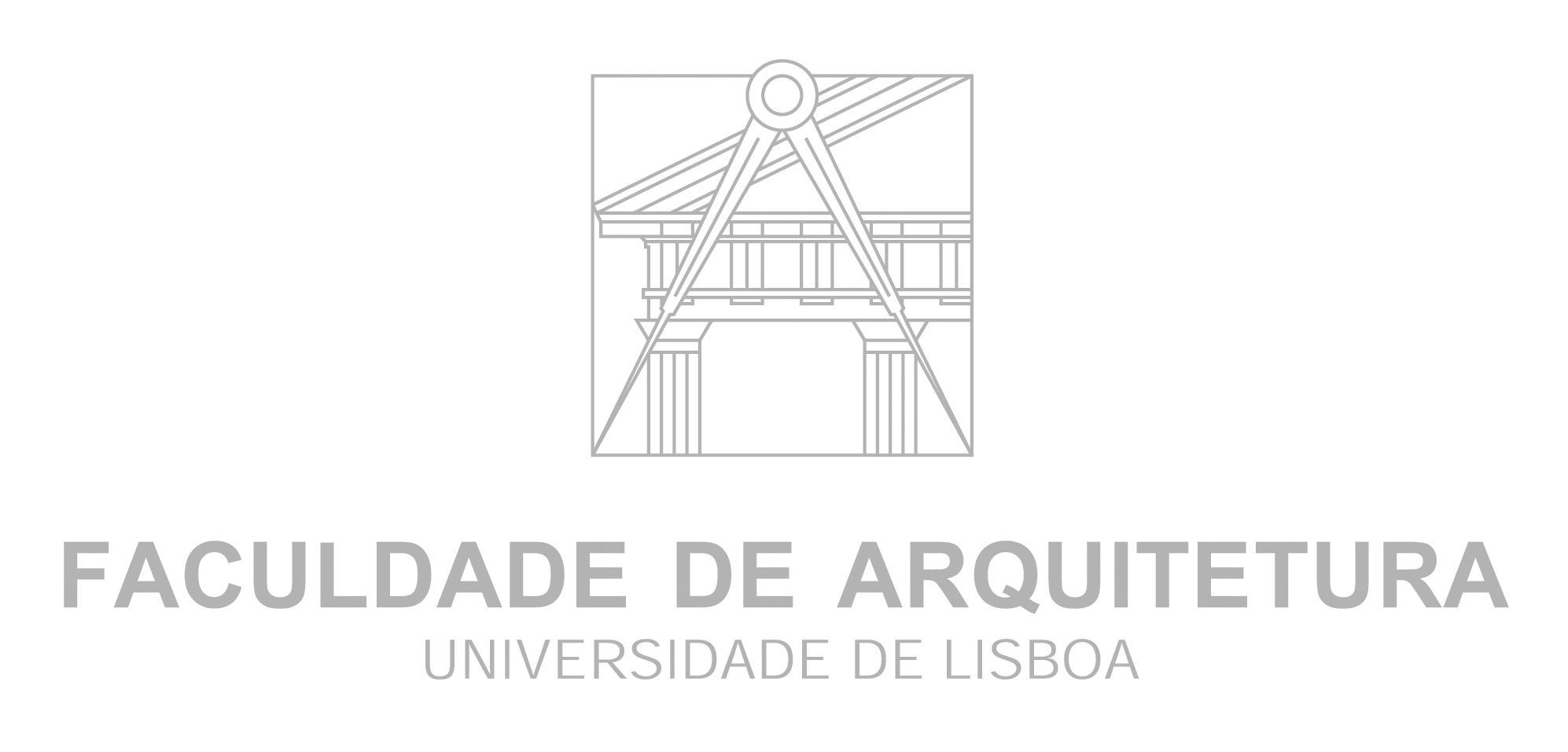 Mestrado Integrado em Arquitectura
Ano Lectivo 2024-2025 1º Semestre
Docente - Nuno Alão              2º Ano
ÍNDICE
4	Exercício 1.1 – Pentágono
5	Exercício 1.2 – Sólidos
6	Exercício 1.3 – Casa António Carlos Siza (Escalar)
7	Exercício 1.3 – Casa António Carlos Siza (Paredes)
8	Exercício 1.3 – Casa António Carlos Siza (Layout e Escala)
9	Exercício 1.3 – Casa António Carlos Siza (Paredes Finalizadas)
10	Exercício 1.3 – Casa António Carlos Siza (Mobiliário)
11	Exercício 1.3 – Casa António Carlos Siza (Linhas Auxiliares)
12	Exercício 1.3 – Casa António Carlos Siza (Portas e Detalhe)
14	Exercício 1.3 – Casa António Carlos Siza (Janelas)
15	Exercício 1.3 – Casa António Carlos Siza (Hatch)
16	Exercício 1.3 – Casa António Carlos Siza (Alçado)
17	Exercício 1.3 – Casa António Carlos Siza (Corte)
18	Exercício 1.3 – Casa António Carlos Siza (Planta Finalizada)
20	Exercício 1.3 – Casa António Carlos Siza (Layouts)
21	Exercício 1.4 – Parabólica
22	Exercício 1.5 – Sólidos 3D
Comandos usados:
L – Line – 10,10 (x,y)– enter – 4<0 (tamanho<ângulo) – enter – 4<60 – enter – 4<120 – enter – 4<180 – enter – 4<240 (resto das arestas)
TEXT – escolha do local do ponto – 1 (tamanho da letra) – 0 (ângulo da escrita)
Outros commandos:
Esc – To exit an action
DTEXT – Type text
U – Undo
M – Move
CO – Copy
SC – Scale
PL – Polylines
PEDIT _ Edit polylines
E – Erase
Notas:
Absolute coords – prefix #
Relative coords – prefix @
Carthesian coords – (x,y,z)
Polar coords – dist<angle
- Object Snaps
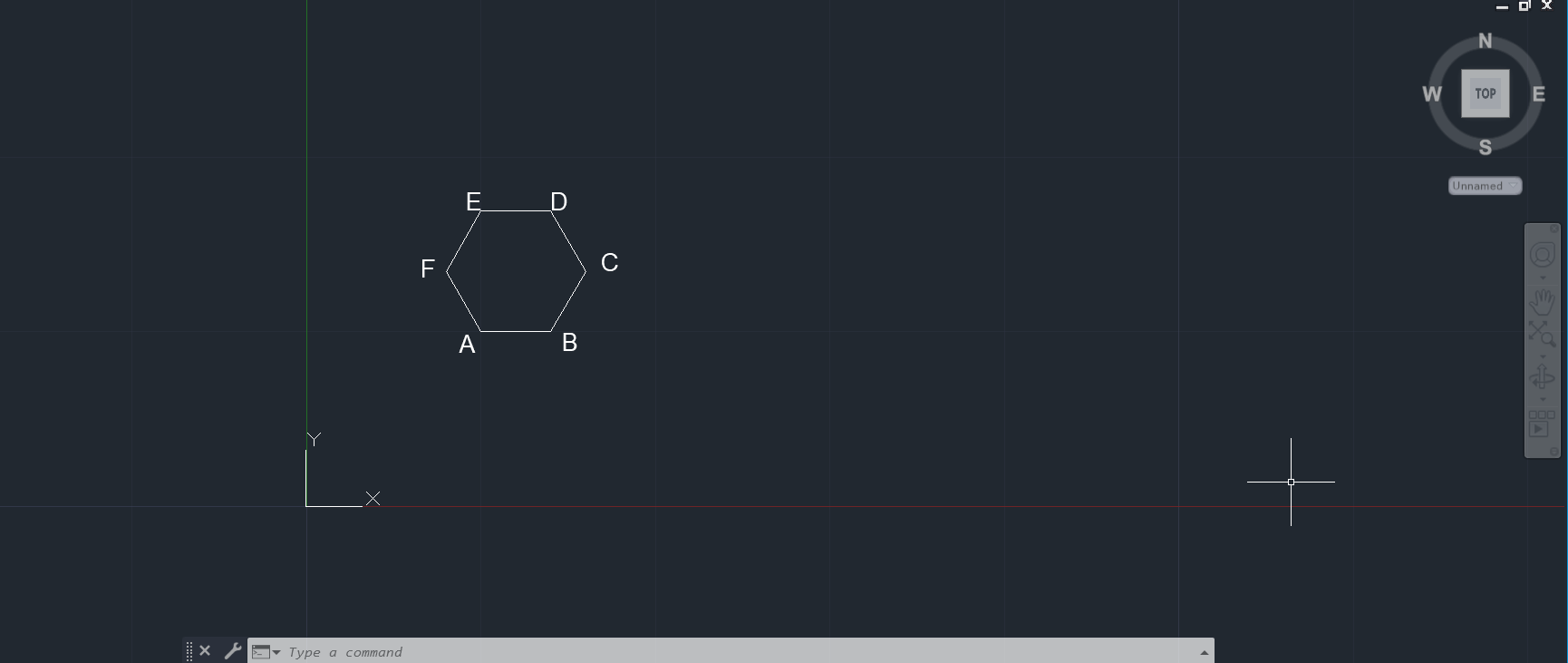 Exerc. 1.1 - Pentágono
Comandos usados:
L – 10,10 – enter – @10<120 – enter – @10<240 – enter – @10<360 (processo de fazer o triângulo, as outras formas são iguais mudando apenas os ângulos e o ponto inicial)
CHPROP – Change properties
MATCHP – Match properties
Notas:
Criação de 6 layers distintas – Uma para cada pirâmide, uma para linhas auxiliaries e outra para texto
Linhas auxiliaries a traço interrompido através das propriedade da layer, mas também é possível linhas da mesma layer terem propriedades diferentes
Para ajudar o rebatimento, carregar
em WSC e selecionar New USC para 
mudar a direção dos eixos x e y
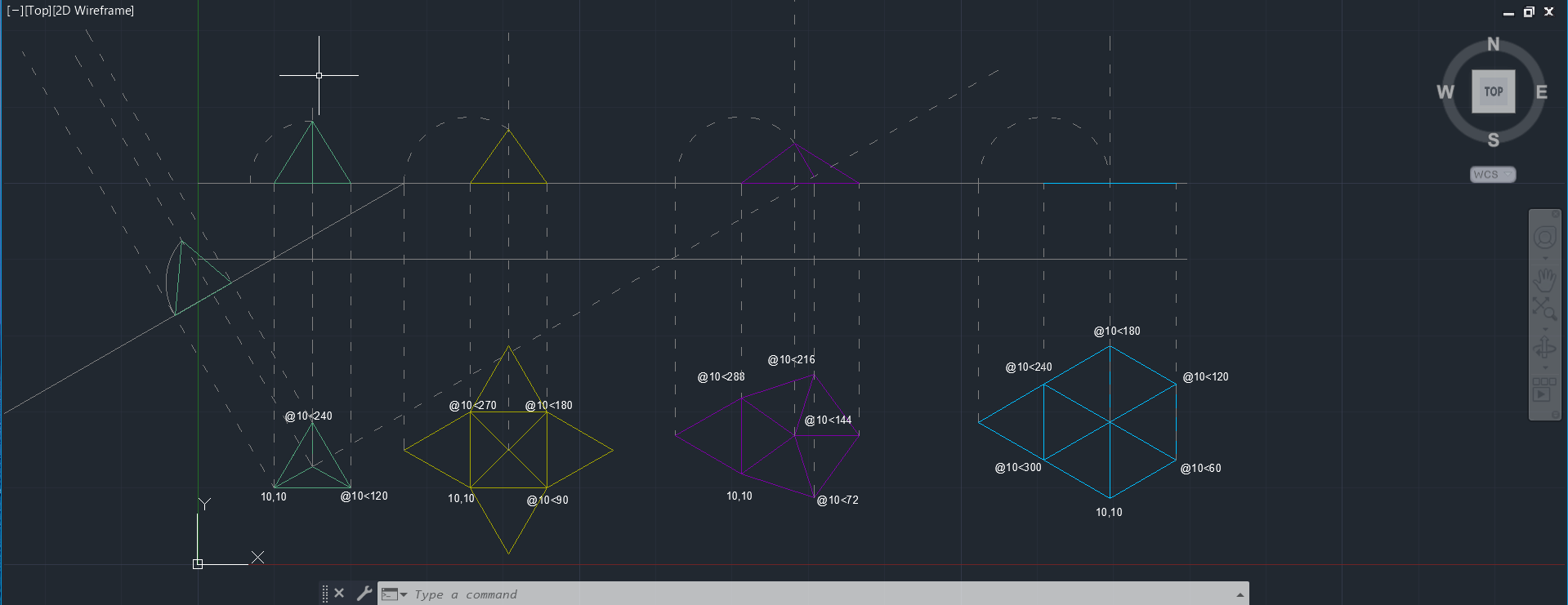 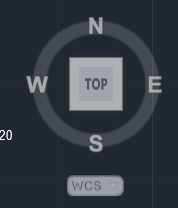 Exerc. 1.2 - Sólidos
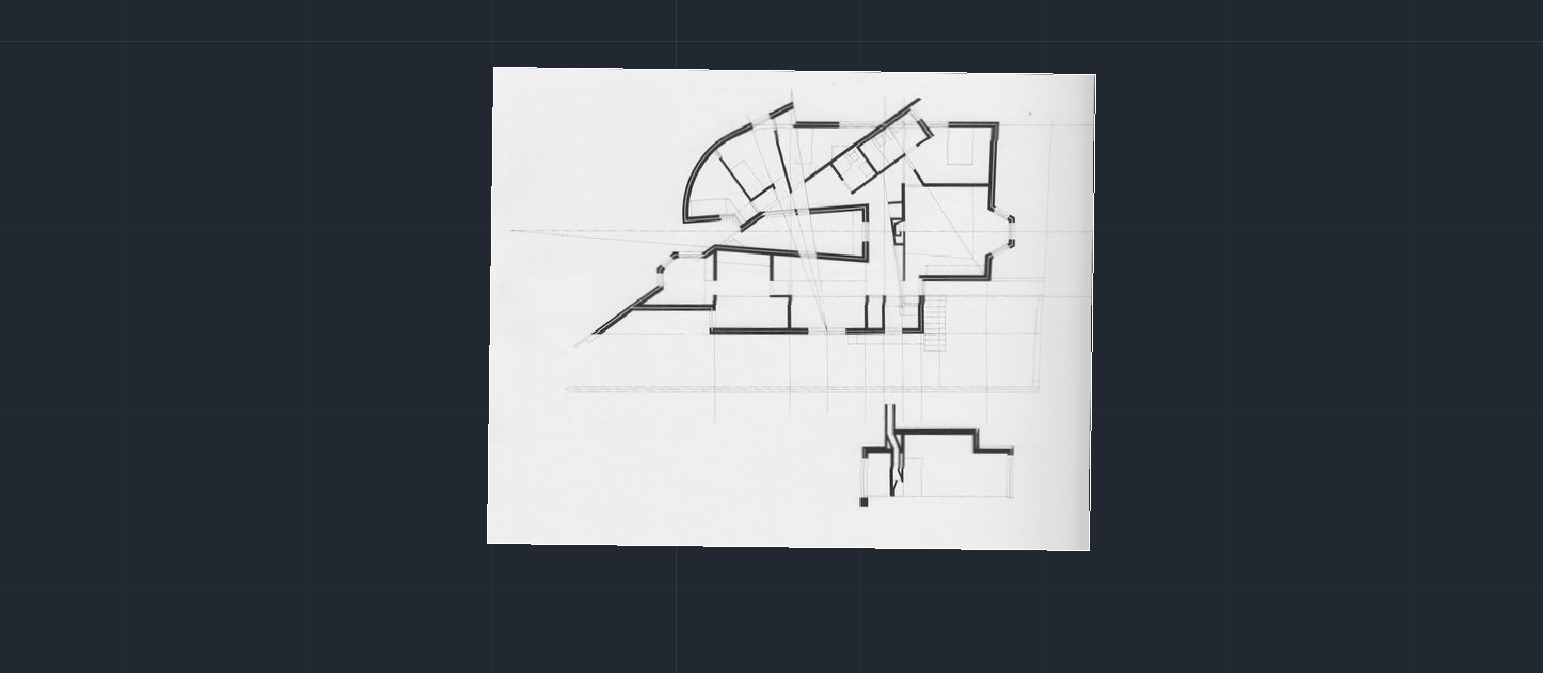 Comandos usados:
SC – Scale – Depois de inserir a imagem, escalar a um tamanho aproximado
AL – Align – Fazer uma linha por cima de uma de que se saiba o tamanho na planta e outra com esse tamanho, usando o comando para alinhar uma linha com a outra e fazendo com que a planta fique direita e à escala, confirmer por exemplo através do tamanho da cama (aproximadamente 2m)
Exerc. 1.3 – Casa António Carlos Siza (Escalar)
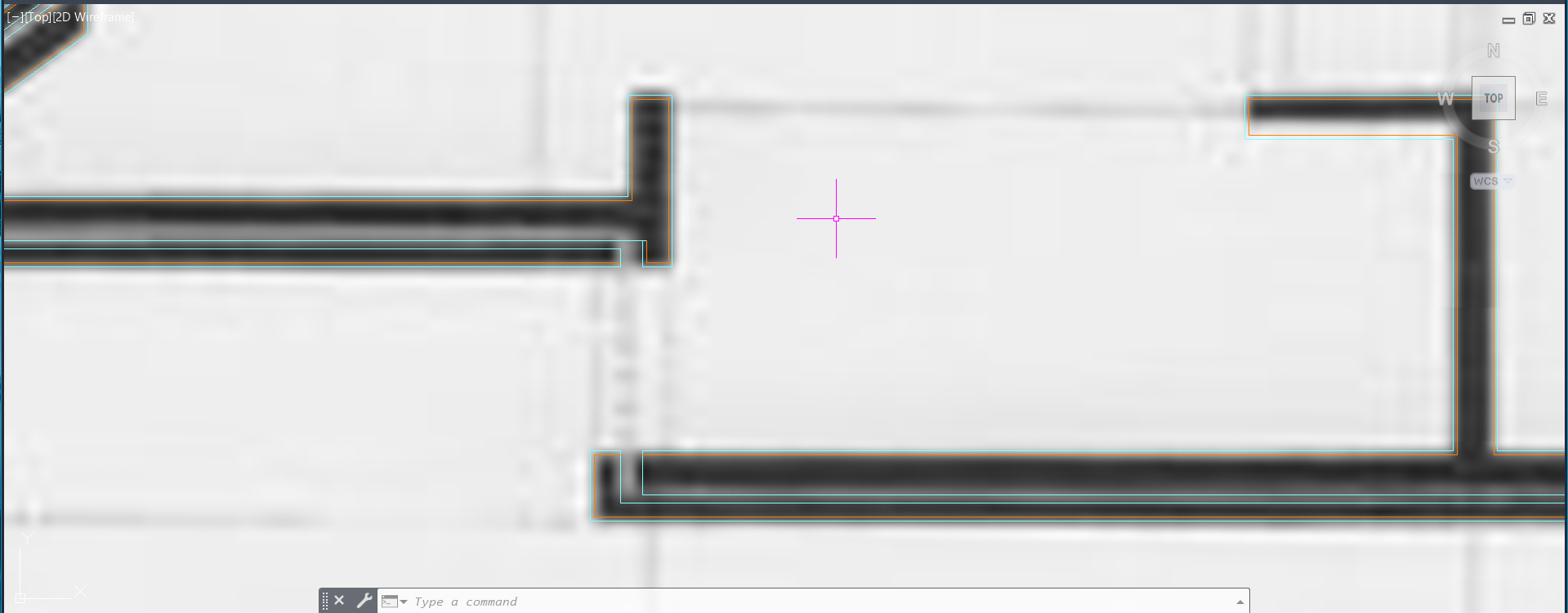 Comandos usados:
O – Offset – Fazer linhas paralelas à selecionada com a medida especificada
F – Fillet – Juntar duas linhas num canto
EX – Extend
TR – Trim
C - Circle
Notas:
Paredes com 0.02 de reboco e 0.04 de caixa de ar, o tamanho dos tijolos varia de pessoa para pessoa (neste caso 0.09 e 0.22 – 9 e 22 cm)
Fazer o reboco numa layer diferente da das paredes (Vistas)
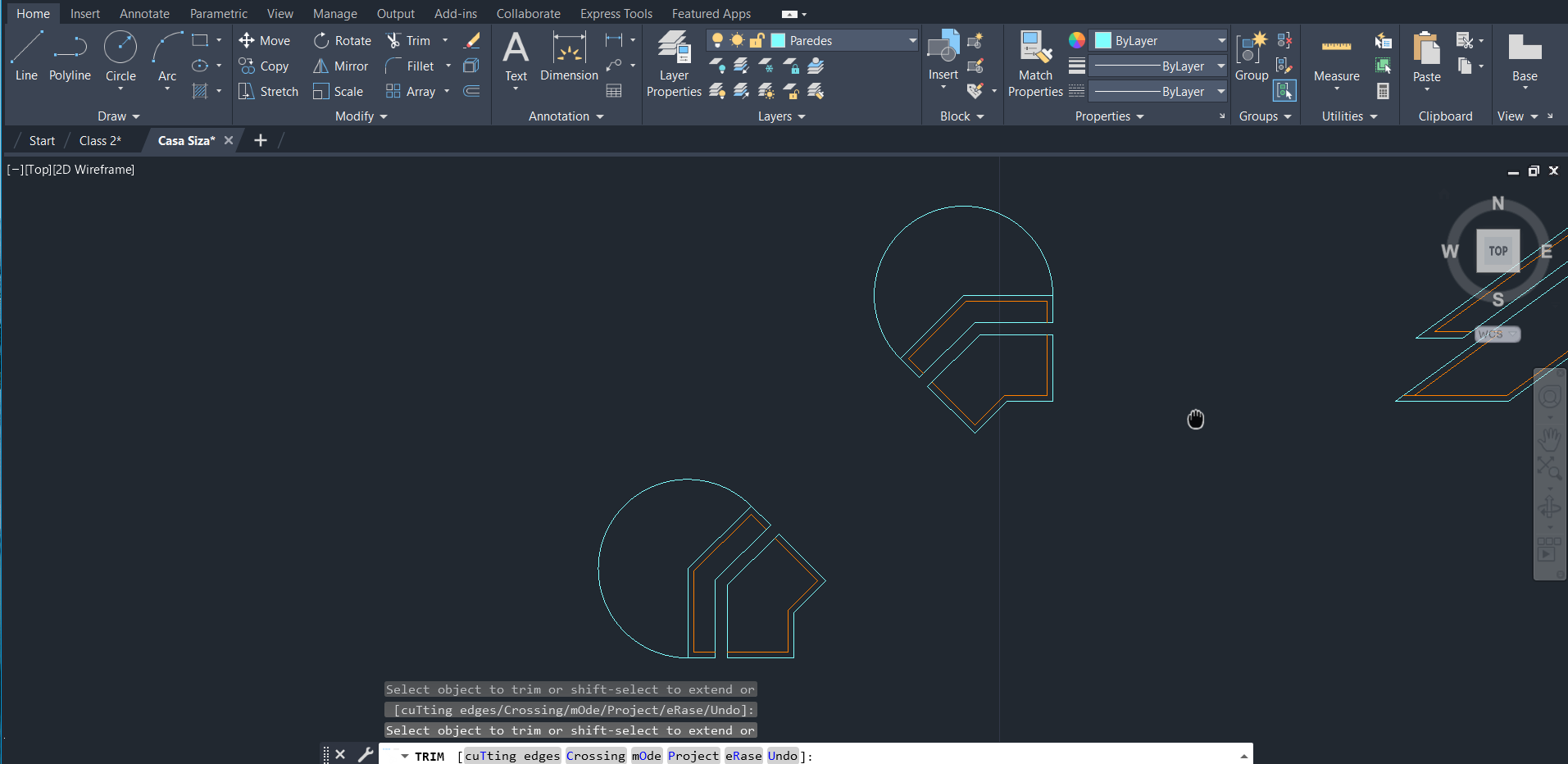 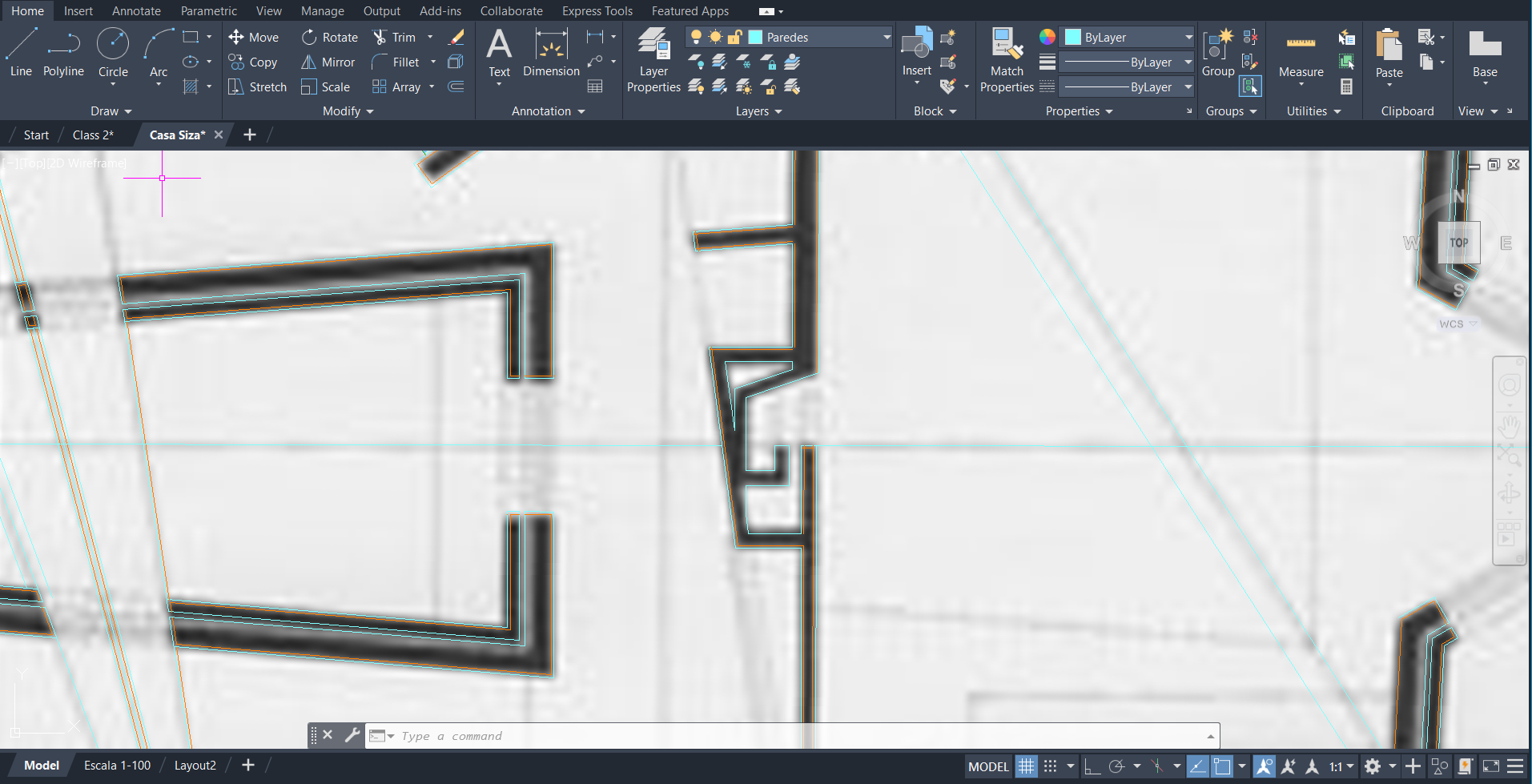 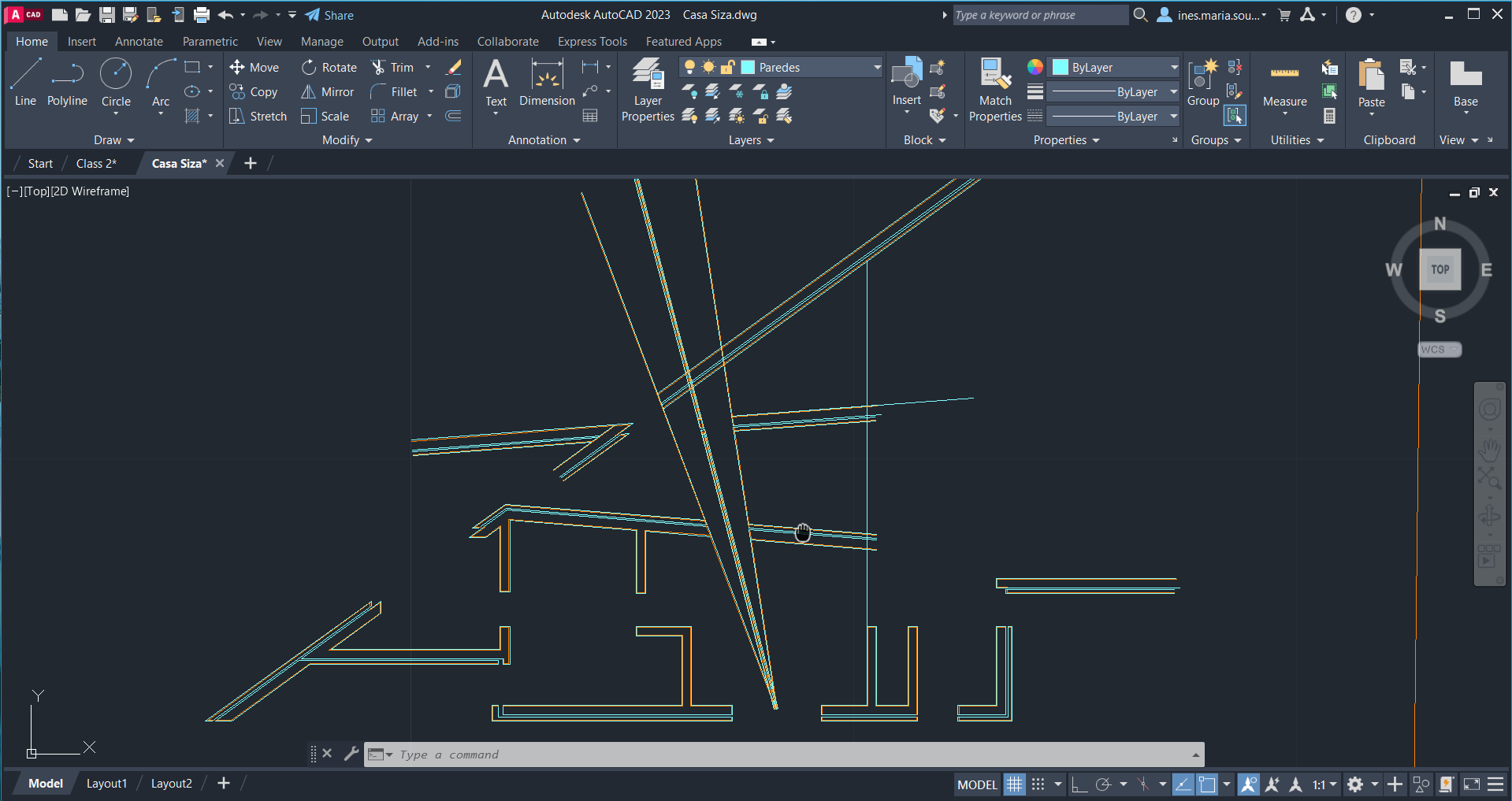 Exerc. 1.3 – Casa António Carlos Siza (Paredes)
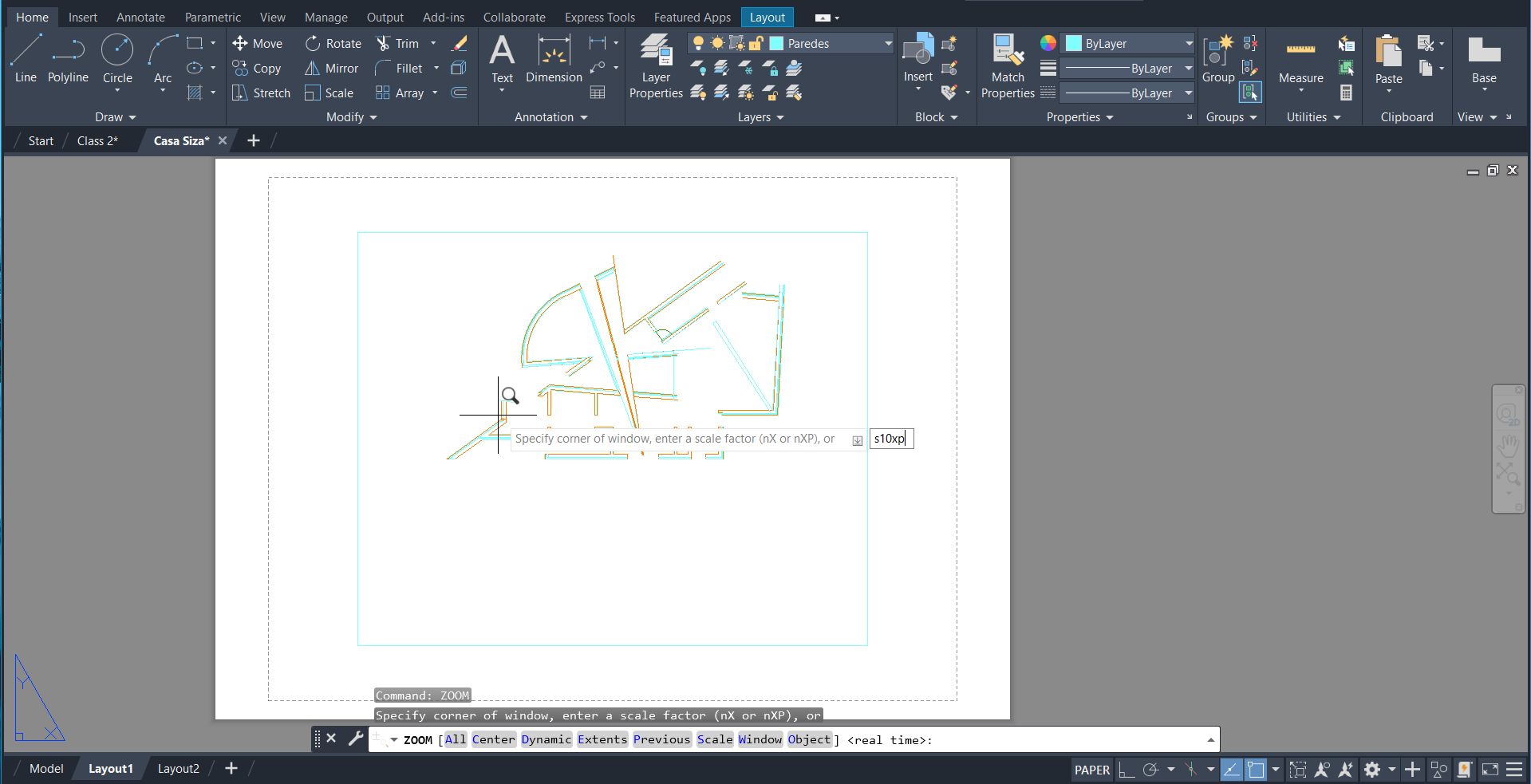 Comandos usados:
MODEL SPACE
PAPER SPACE
MVIEW – Scale – enter – 10xp (escala 1/100)
VPLAYER
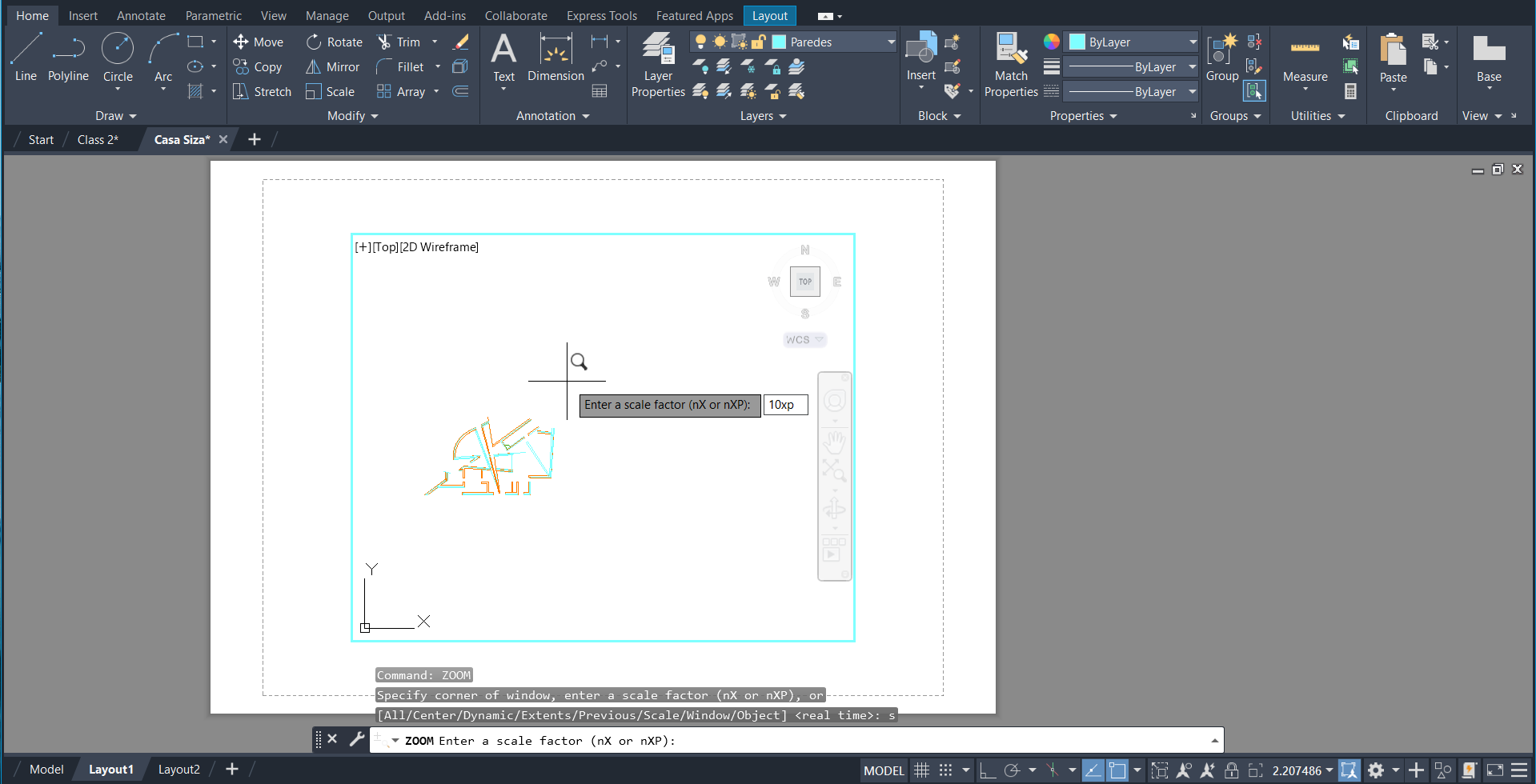 Exerc. 1.3 – Casa António Carlos Siza (Layout e Escala)
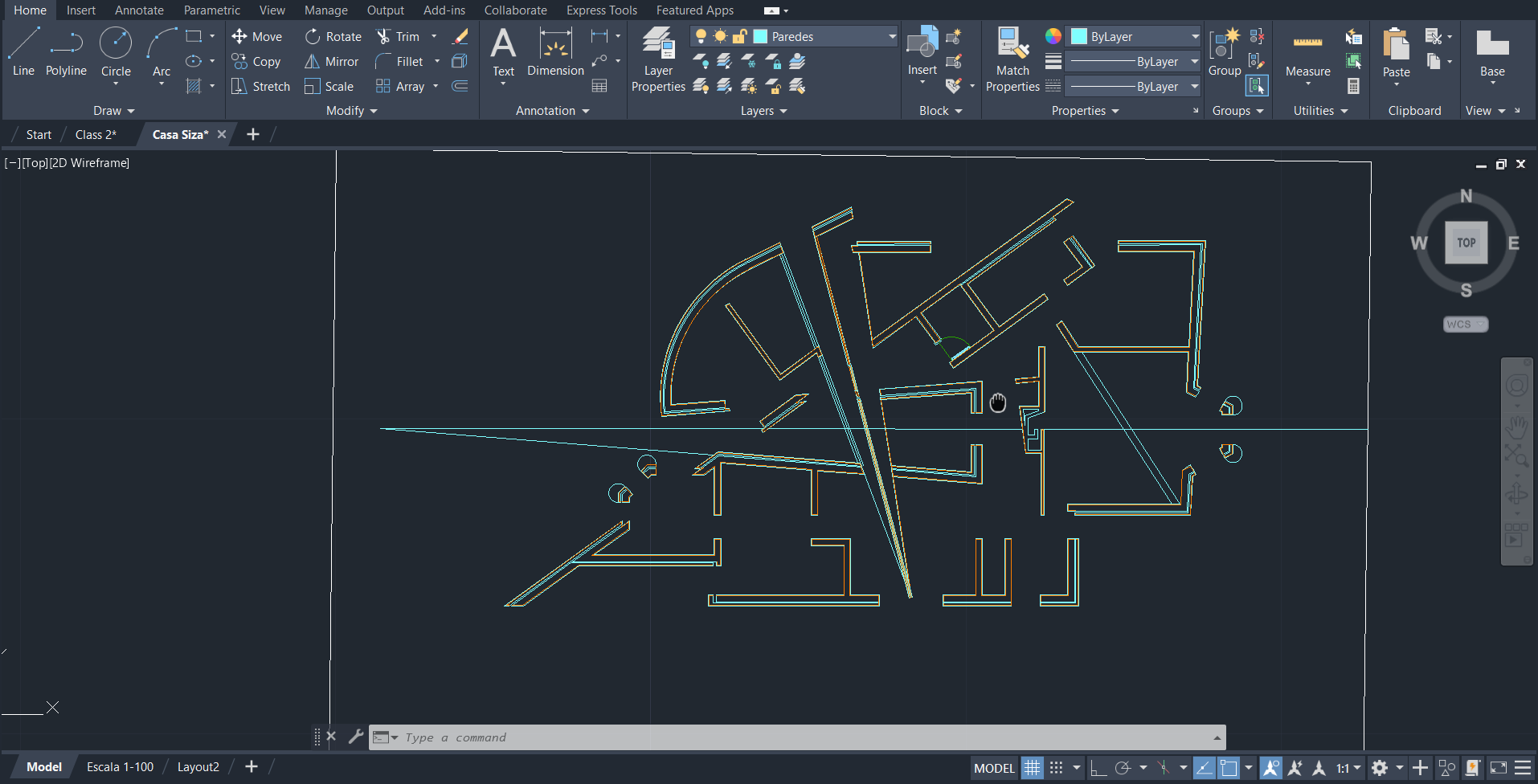 Exerc. 1.3 – Casa António Carlos Siza (Paredes Finalizadas)
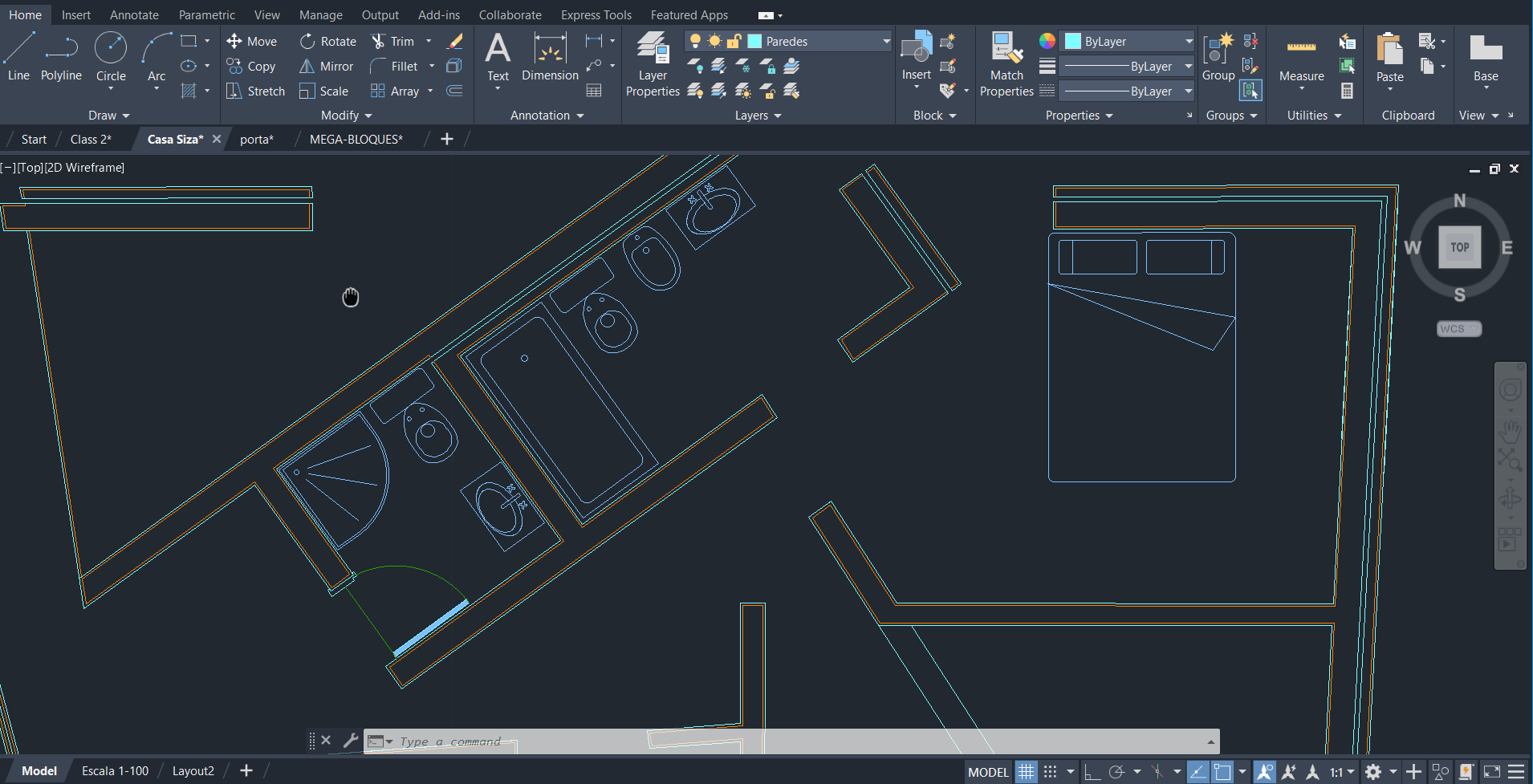 Comandos usados:
I – Insert
Notas:
Ir buscar os ficheiros ao site da Roca (2D)
Inserir criando blocos
Usar a layer Hatch
Exerc. 1.3 – Casa António Carlos Siza (Mobiliário)
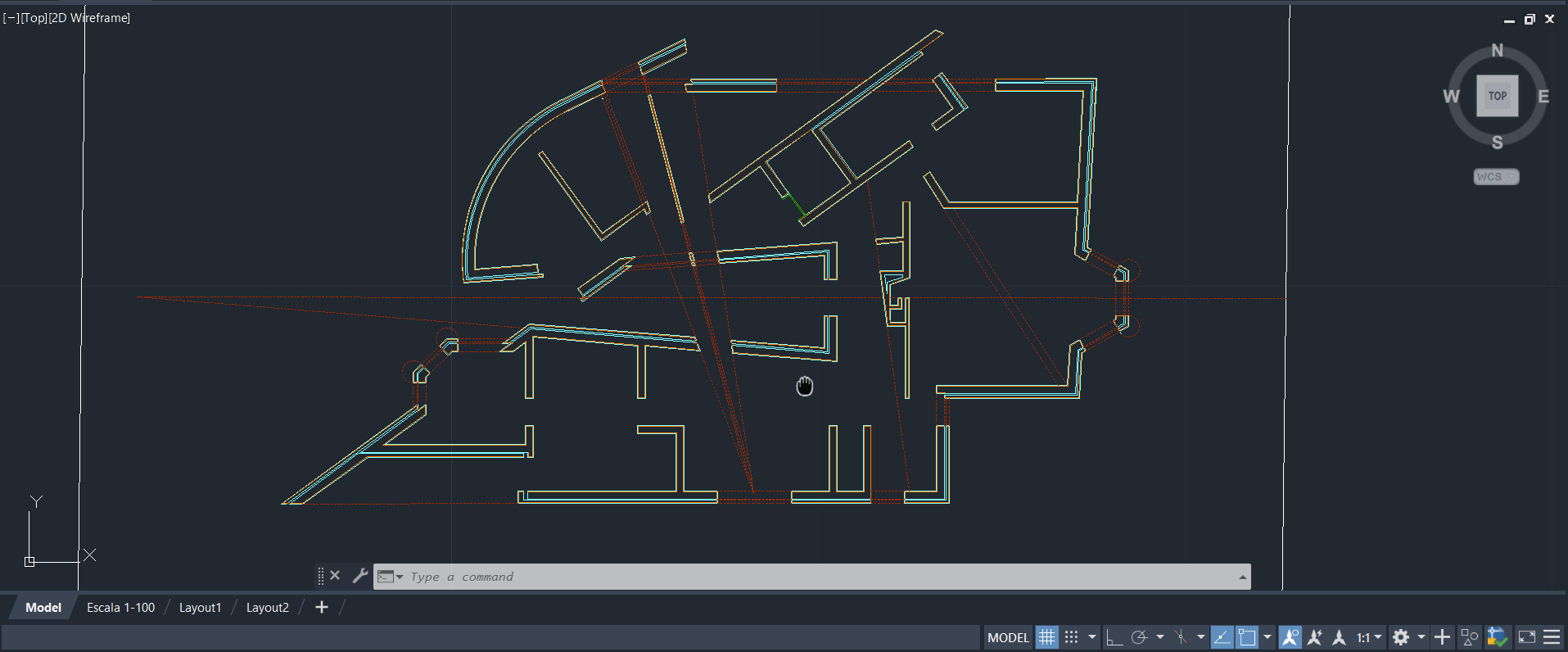 Notas:
Usar uma layer própria para linhas auxiliaries a traço interrompido
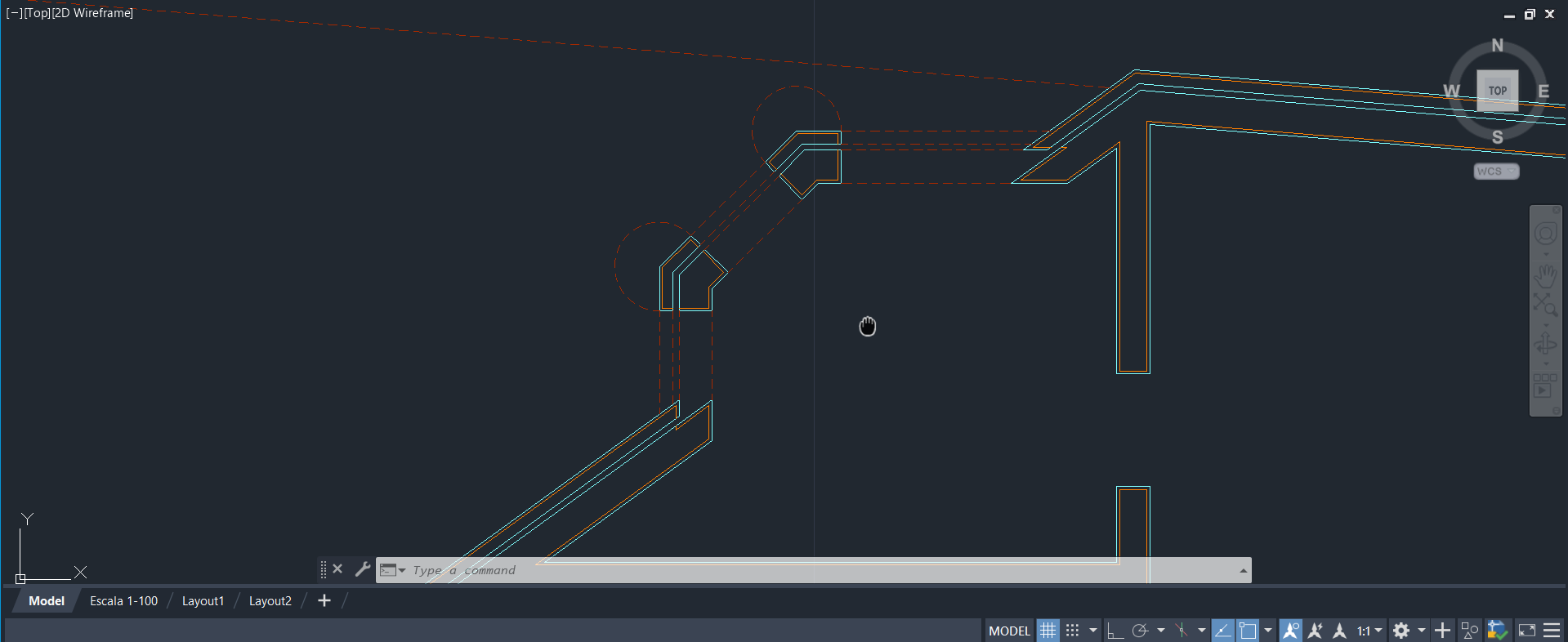 Exerc. 1.3 – Casa António Carlos Siza (Linhas Auxiliares)
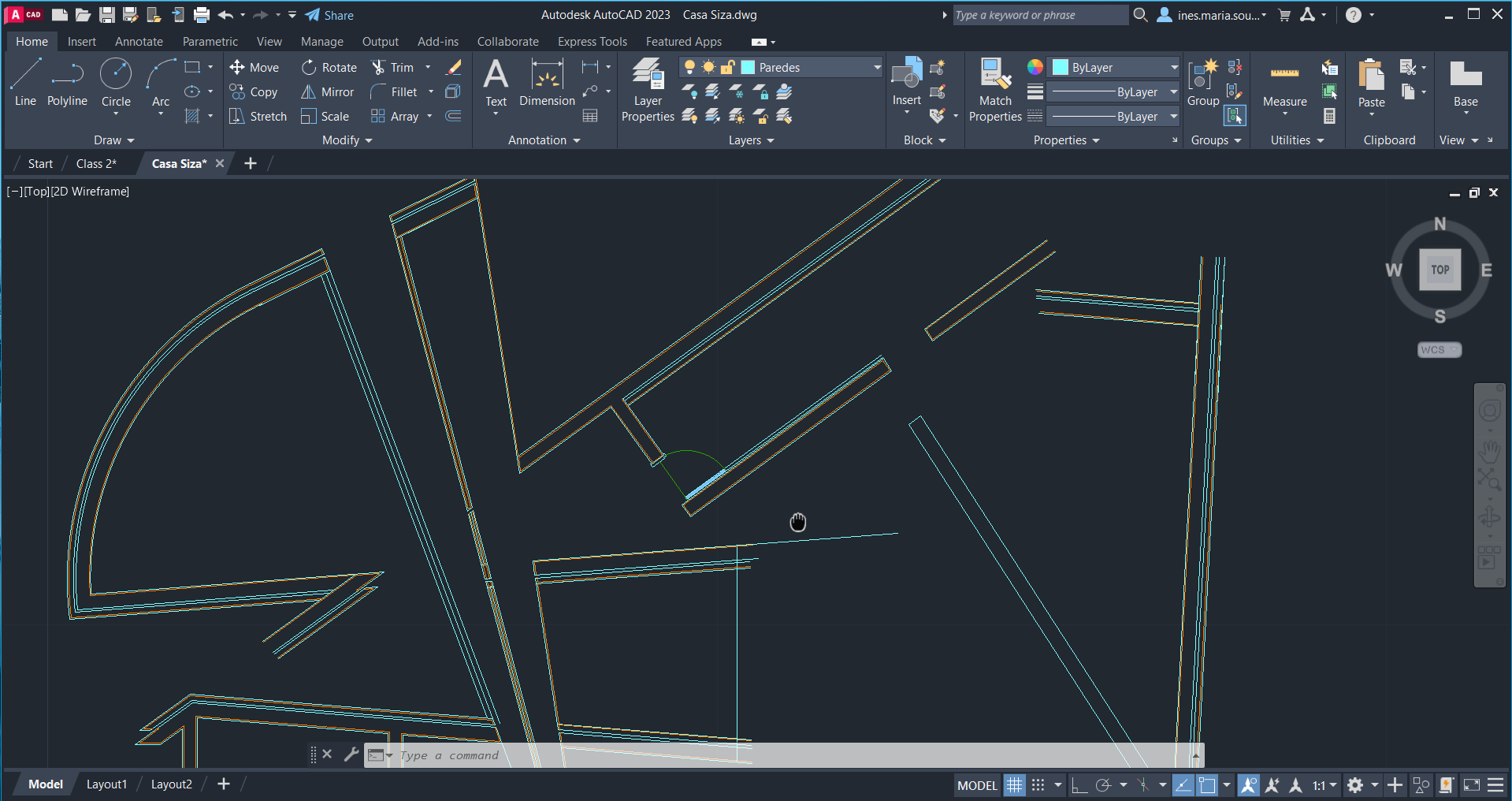 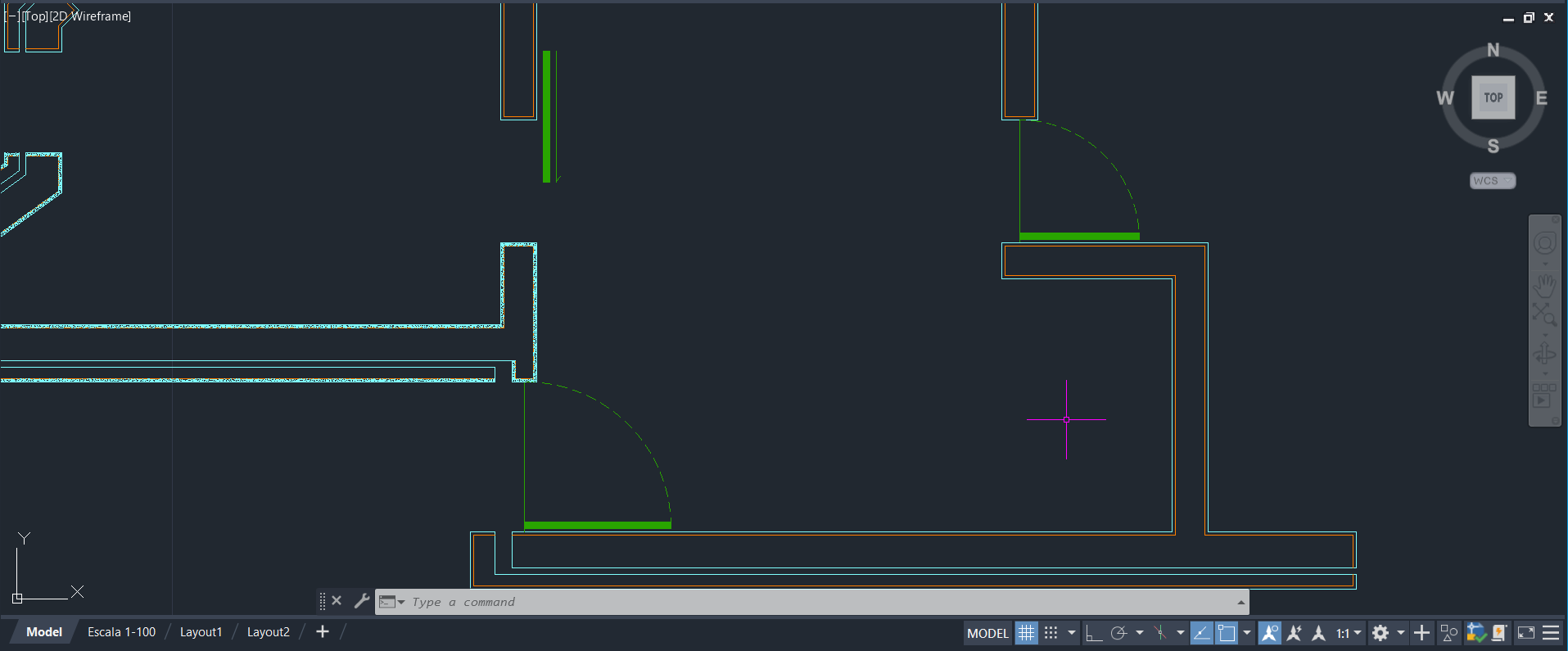 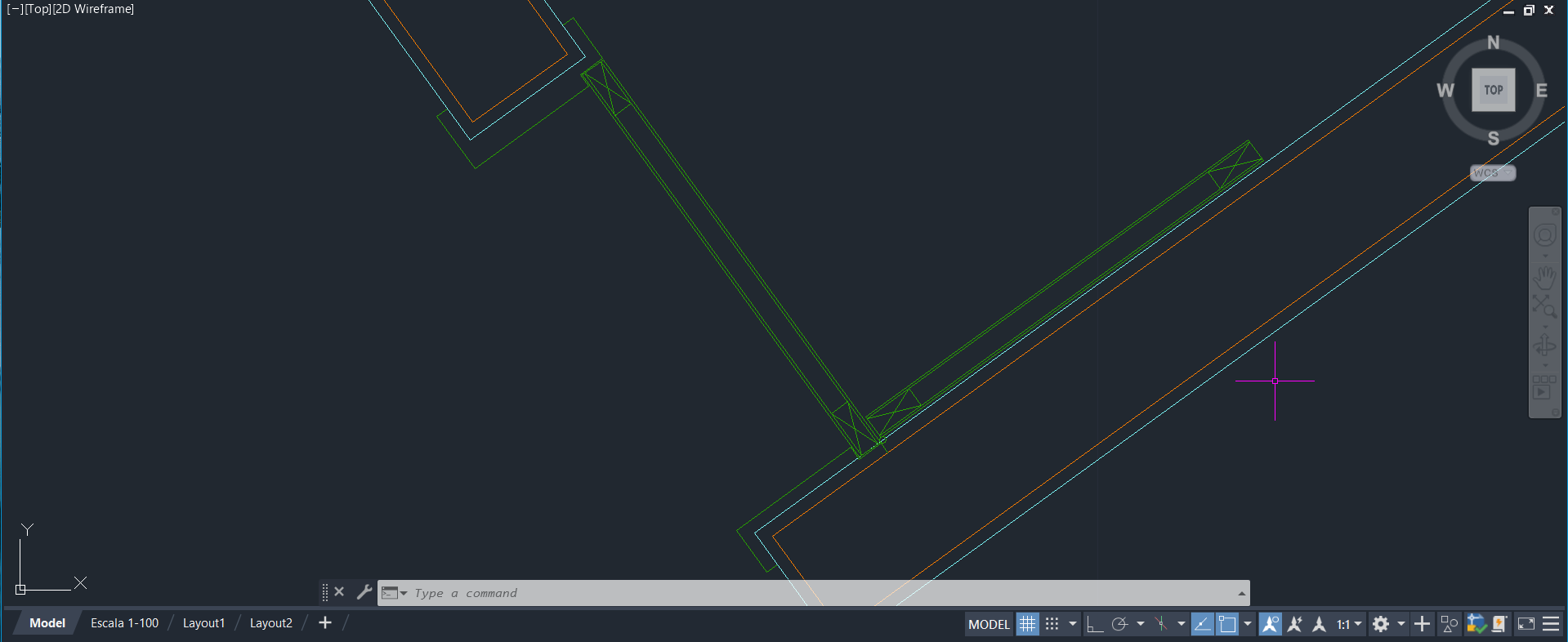 Comandos usados:
H – Hatch - Solid
Exerc. 1.3 – Casa António Carlos Siza (Portas e Detalhe)
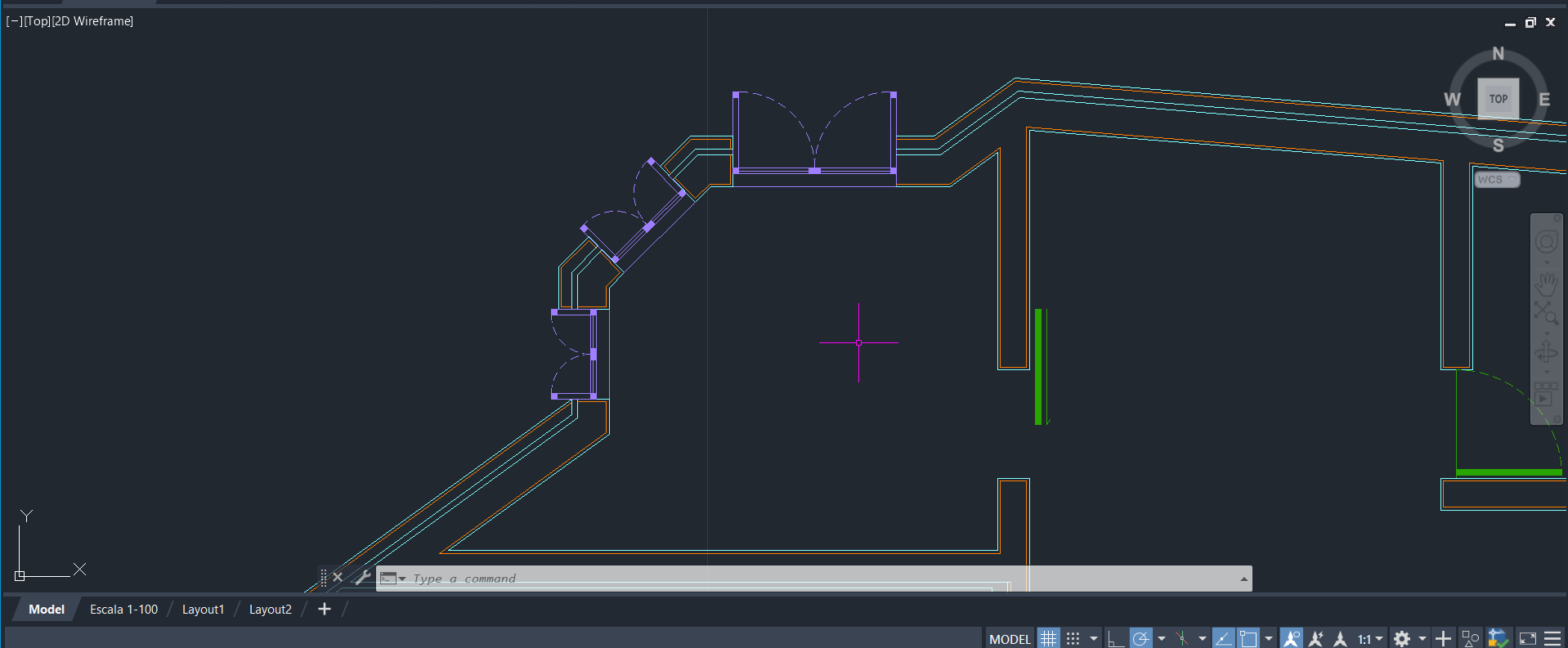 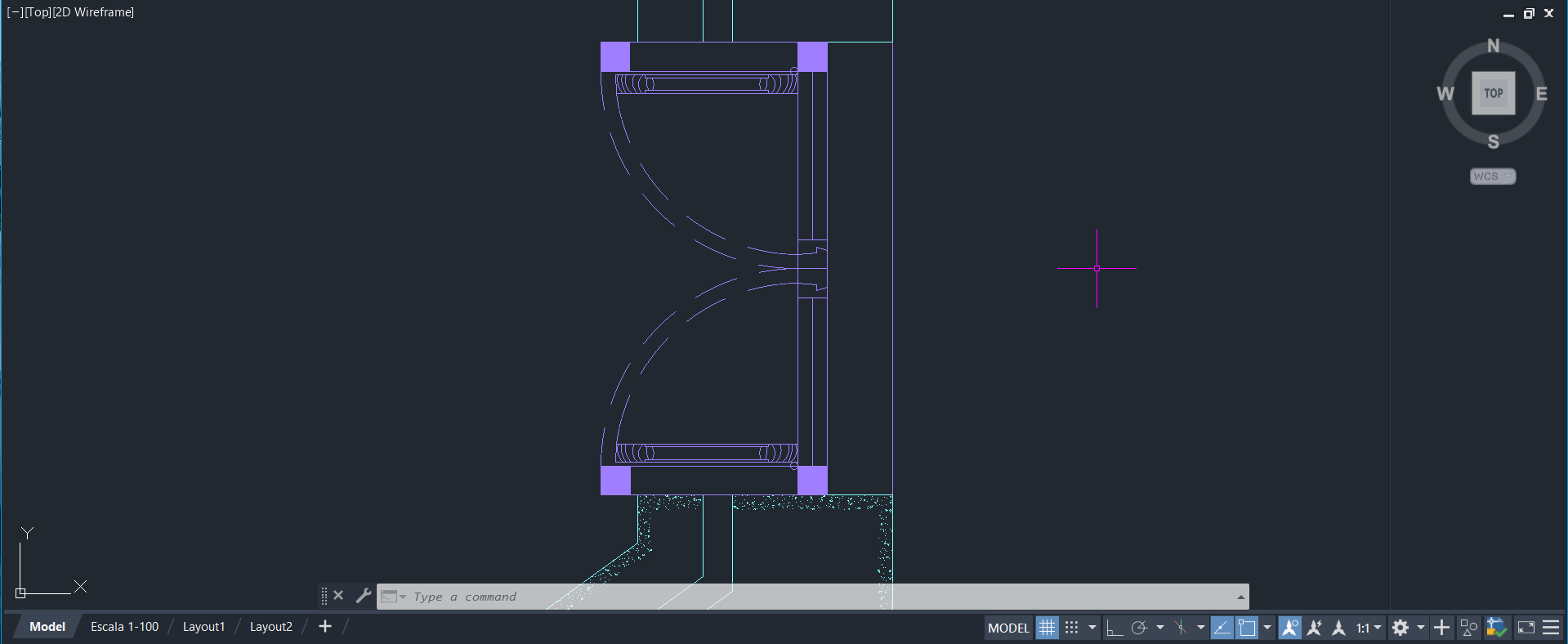 Notas:
O Hatch da madeira do detalhe foi feito à mão pois não existe hatch específico para a madeira
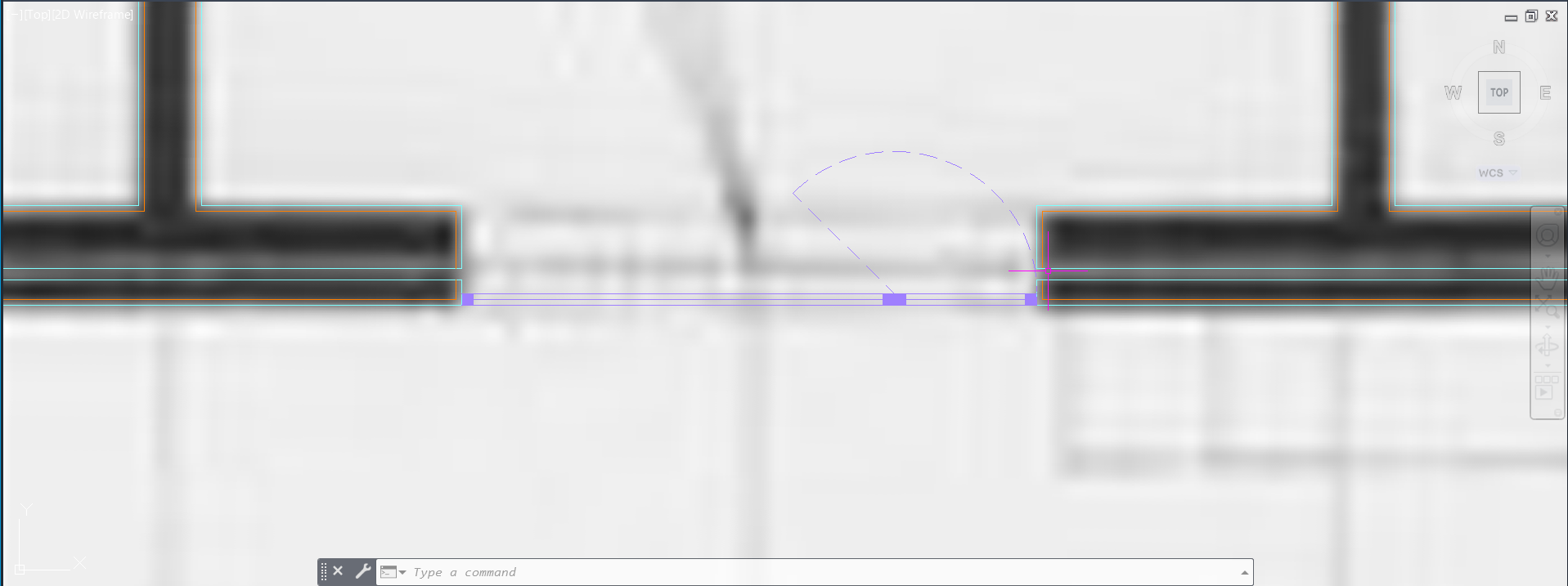 Exerc. 1.3 – Casa António Carlos Siza (Portas e Detalhe)
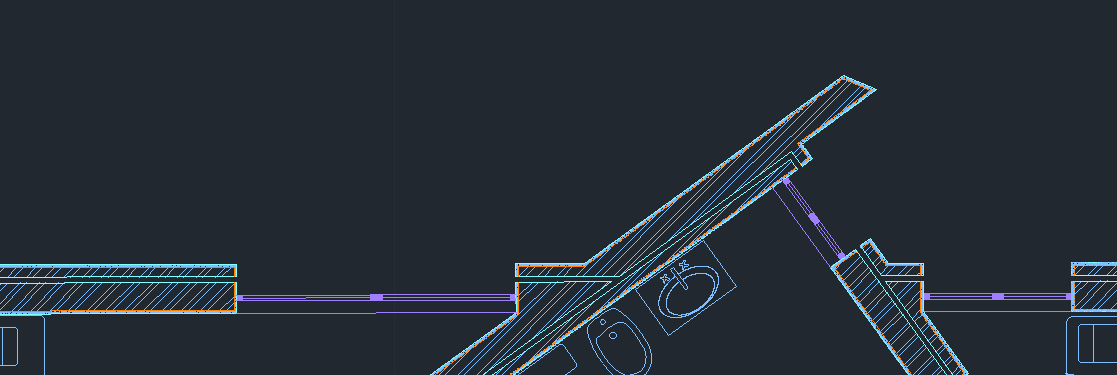 Exerc. 1.3 – Casa António Carlos Siza (Janelas)
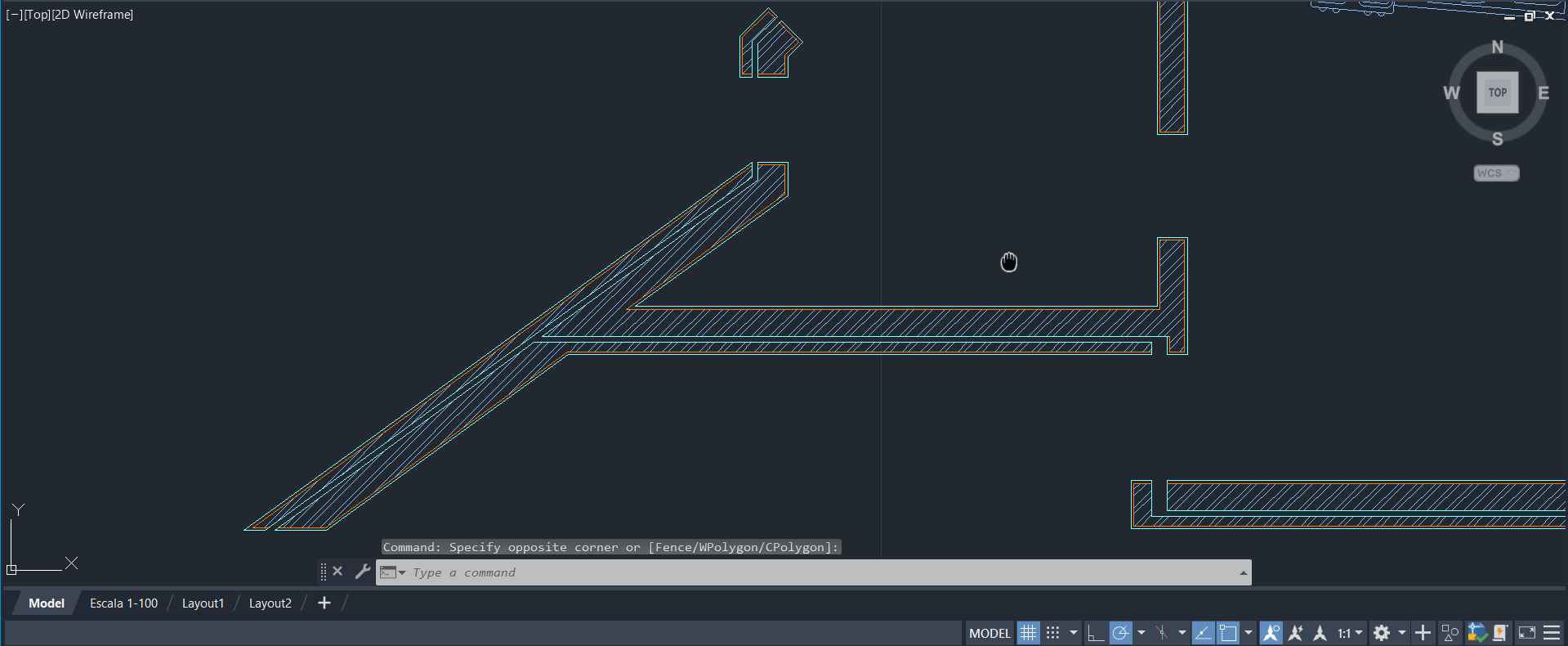 Comandos usados:
Hatch – ANSI32 para paredes – AR-CONC para reboco – NET para chão
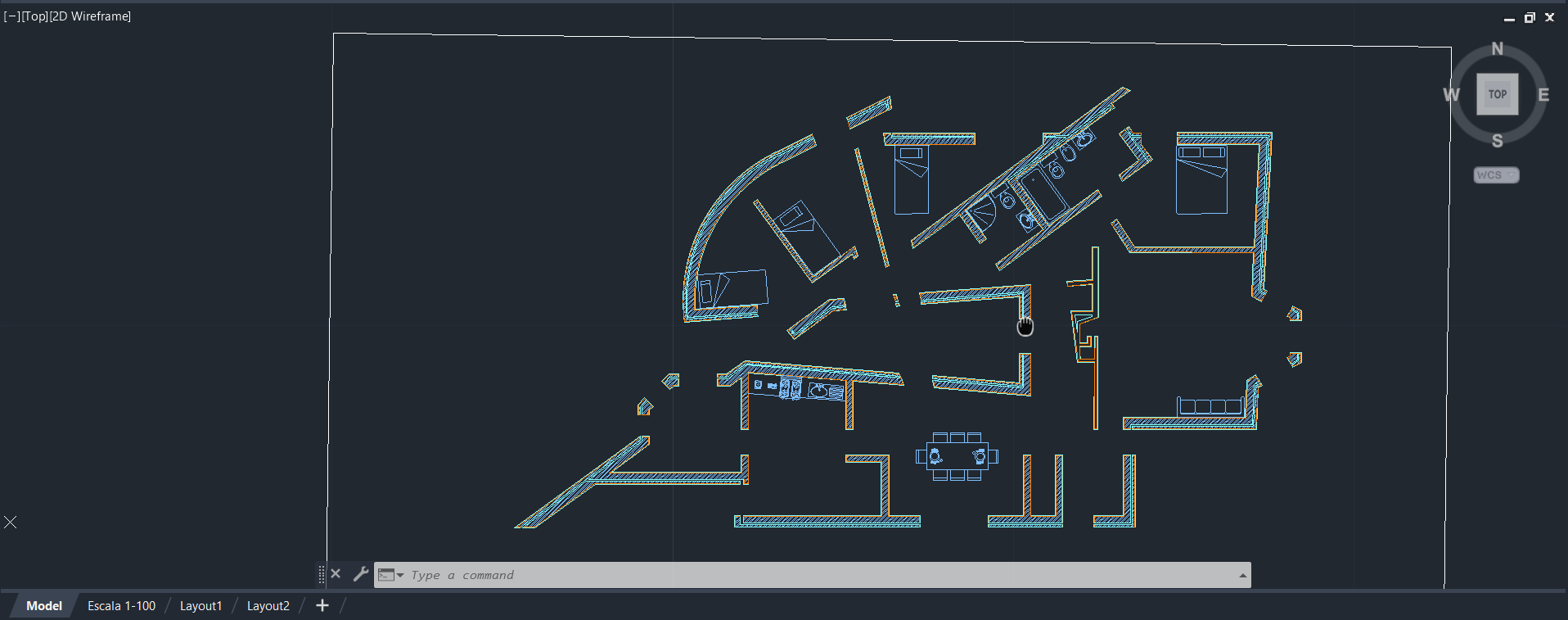 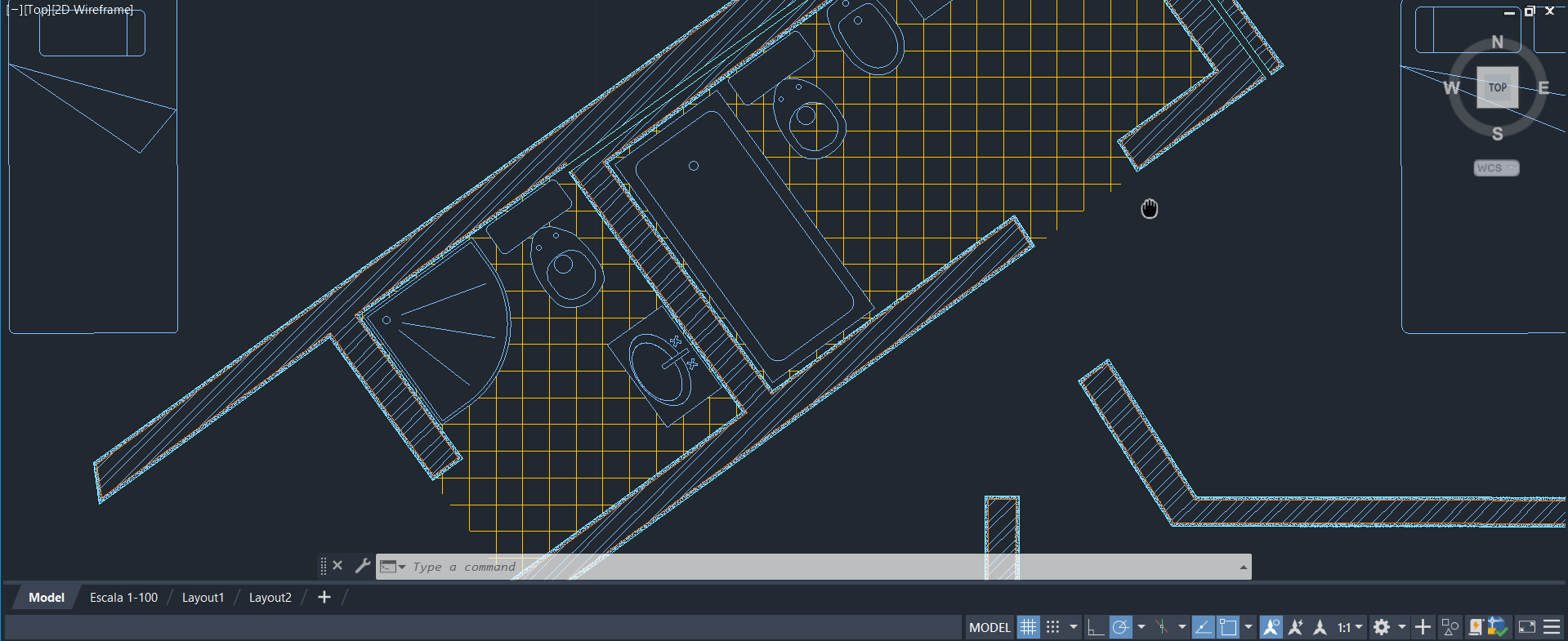 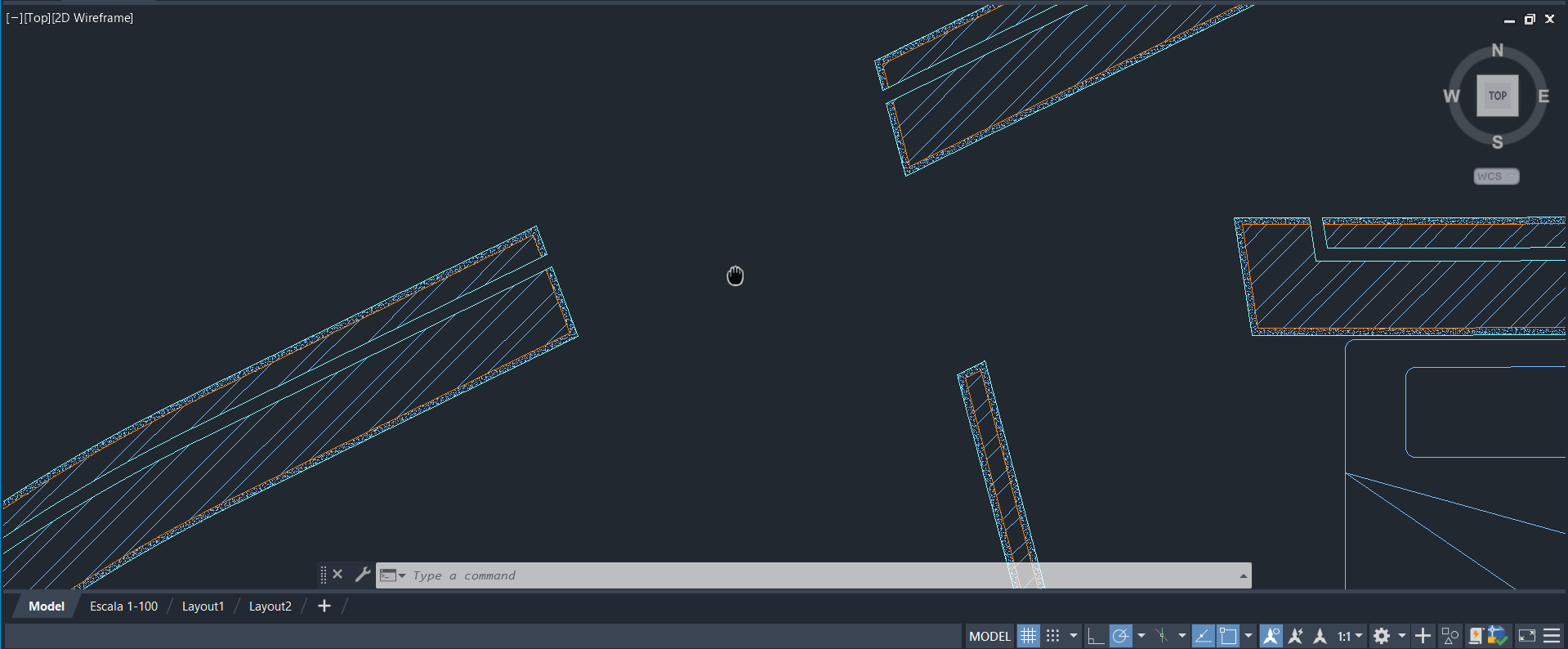 Exerc. 1.3 – Casa António Carlos Siza (Hatch)
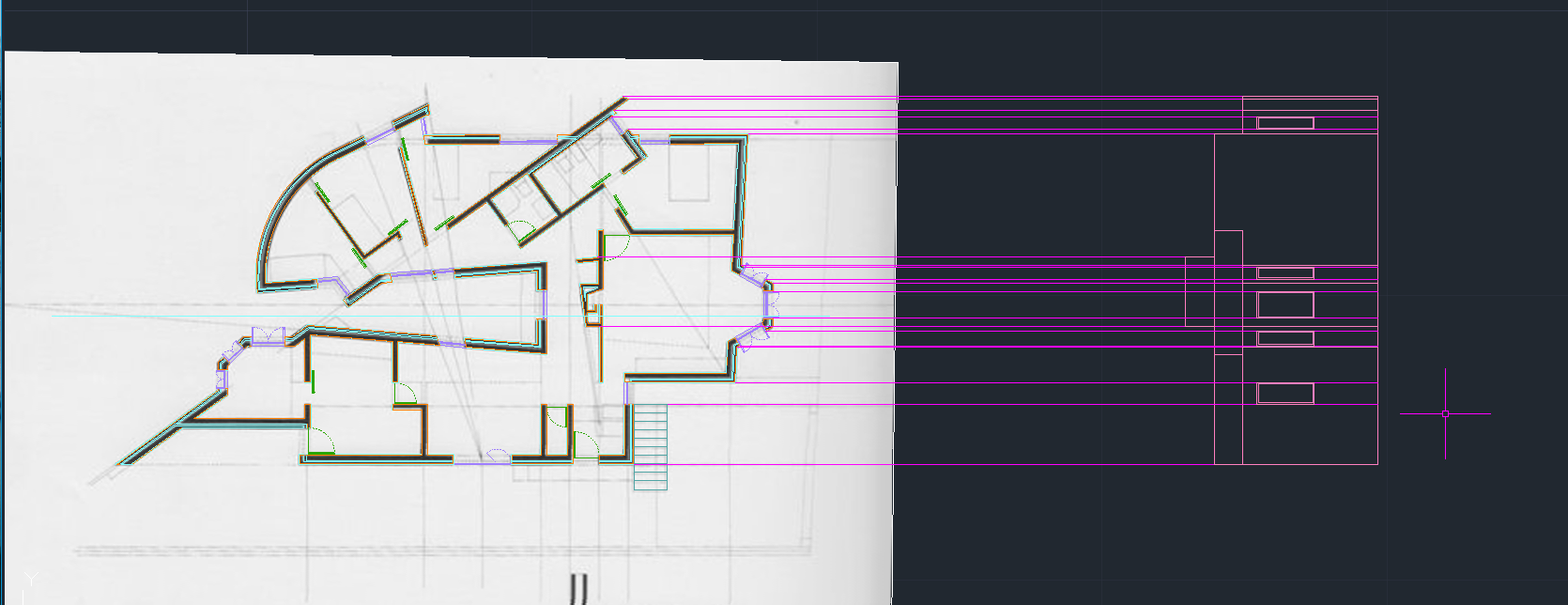 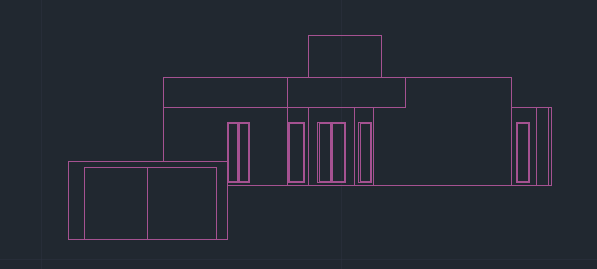 Exerc. 1.3 – Casa António Carlos Siza (Alçado)
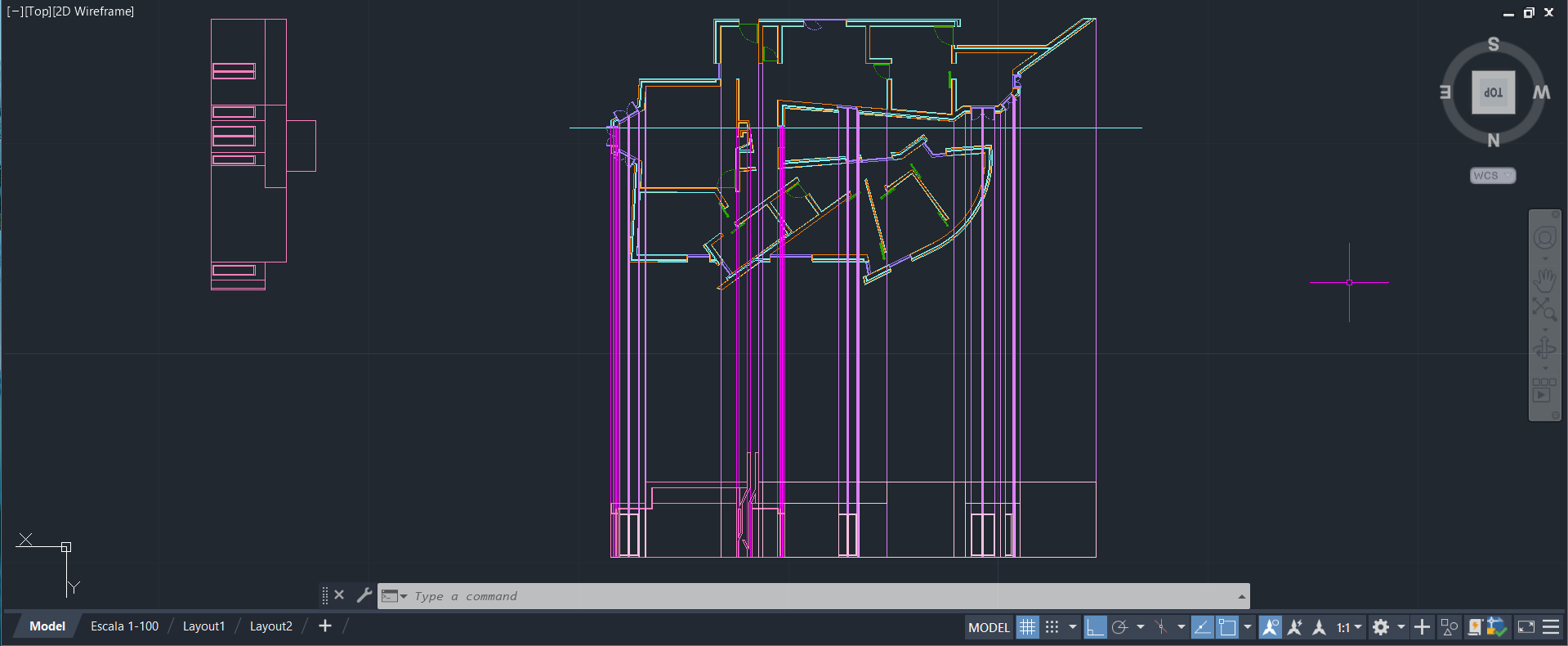 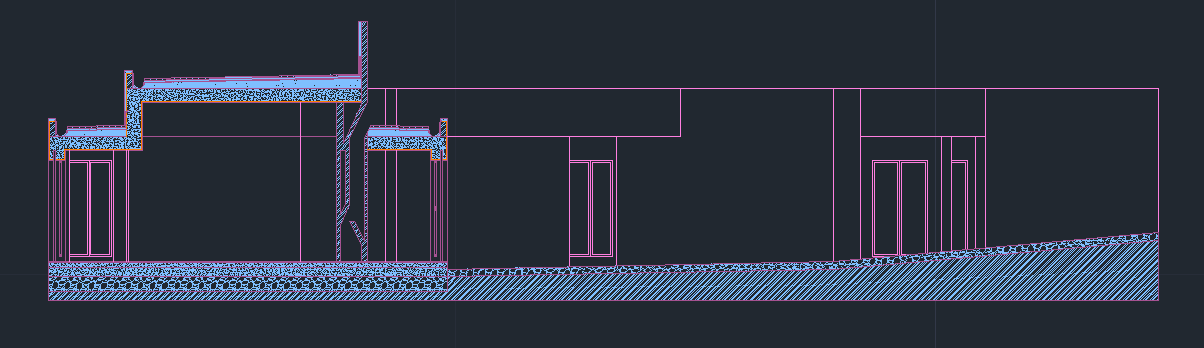 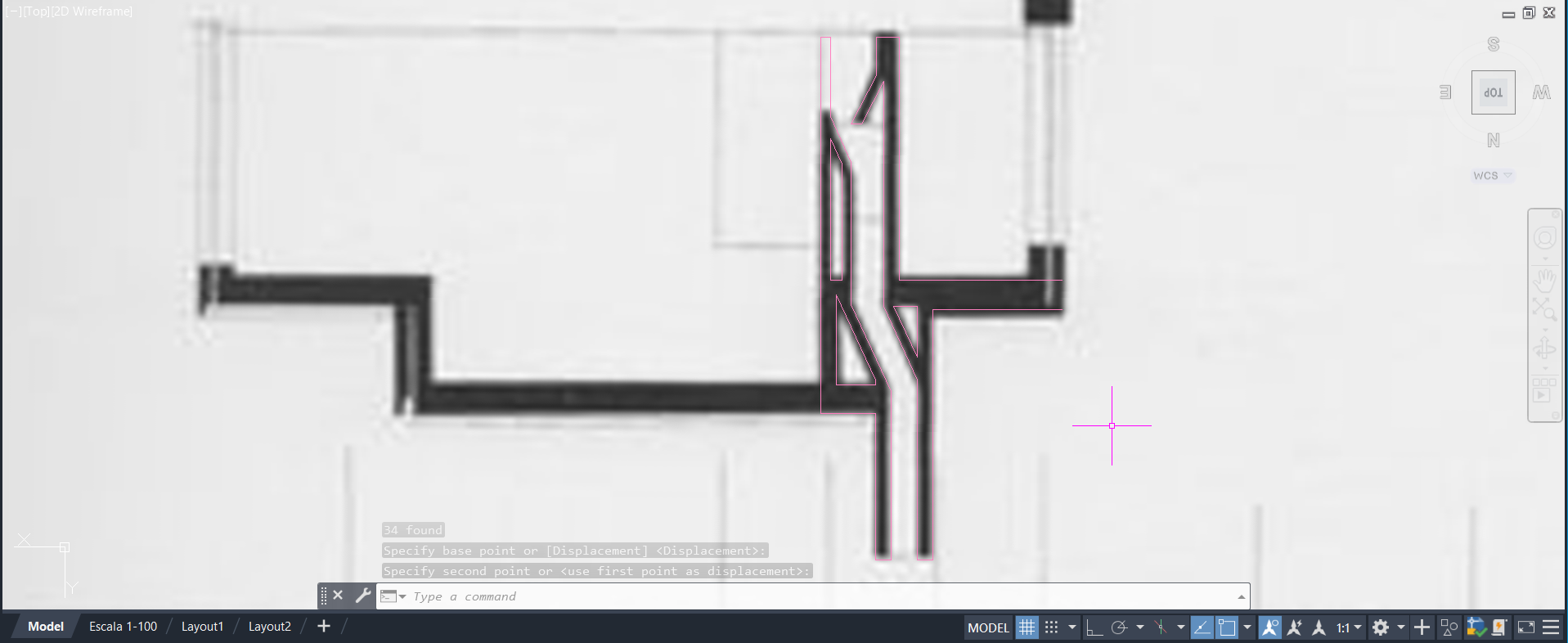 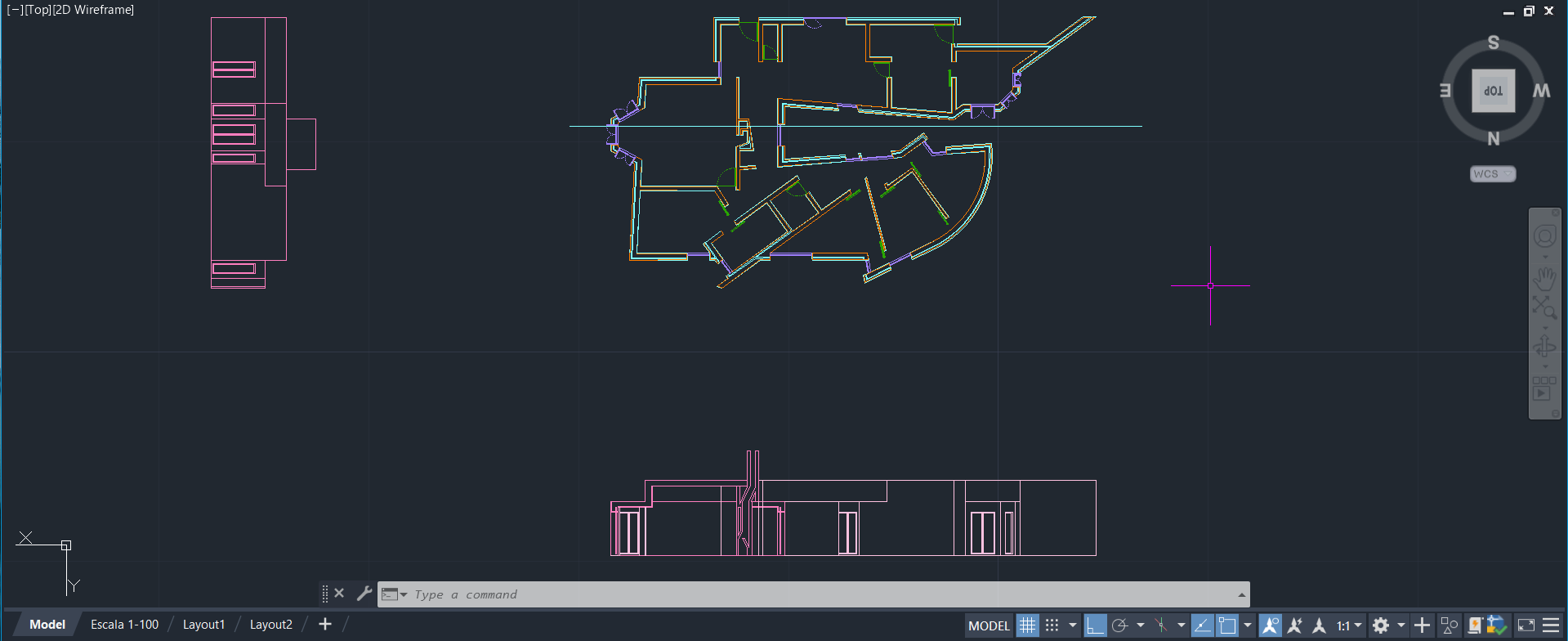 Exerc. 1.3 – Casa António Carlos Siza (Corte)
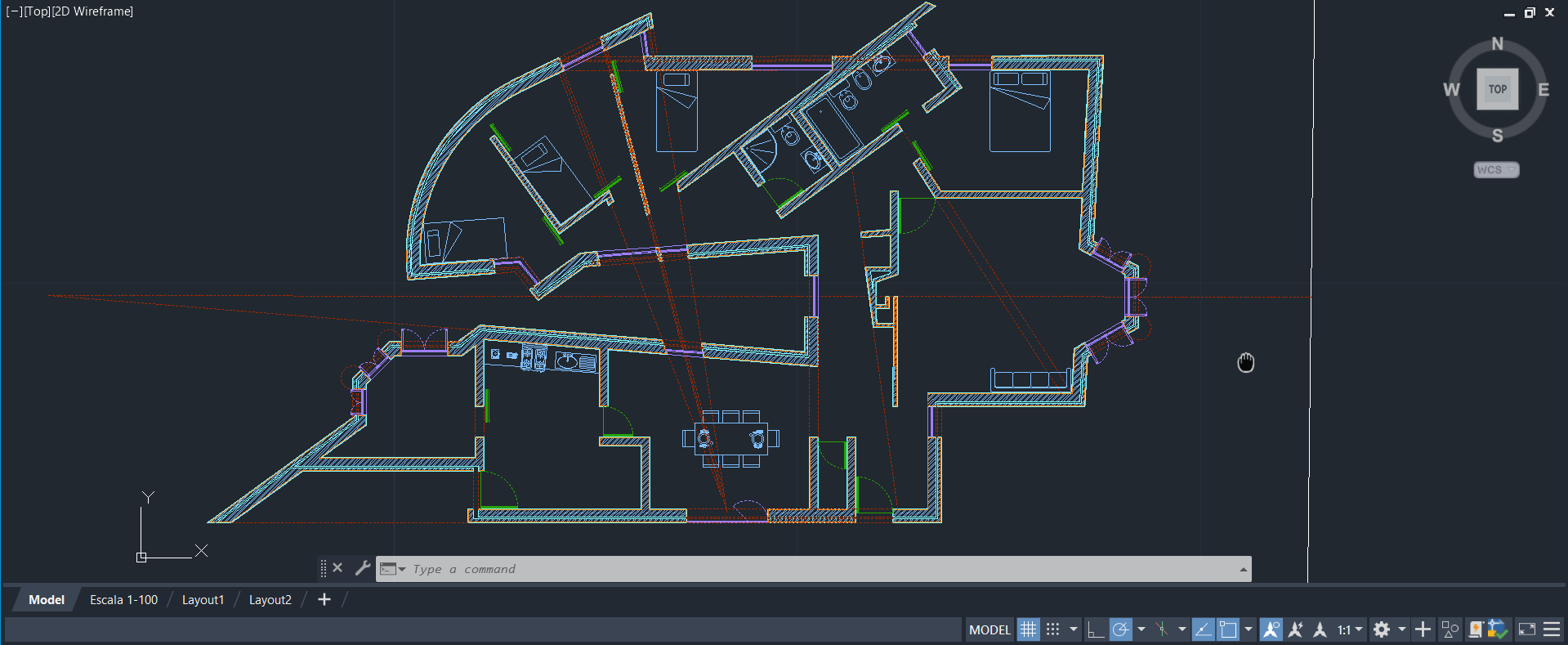 Exerc. 1.3 – Casa António Carlos Siza (Planta Finalizada)
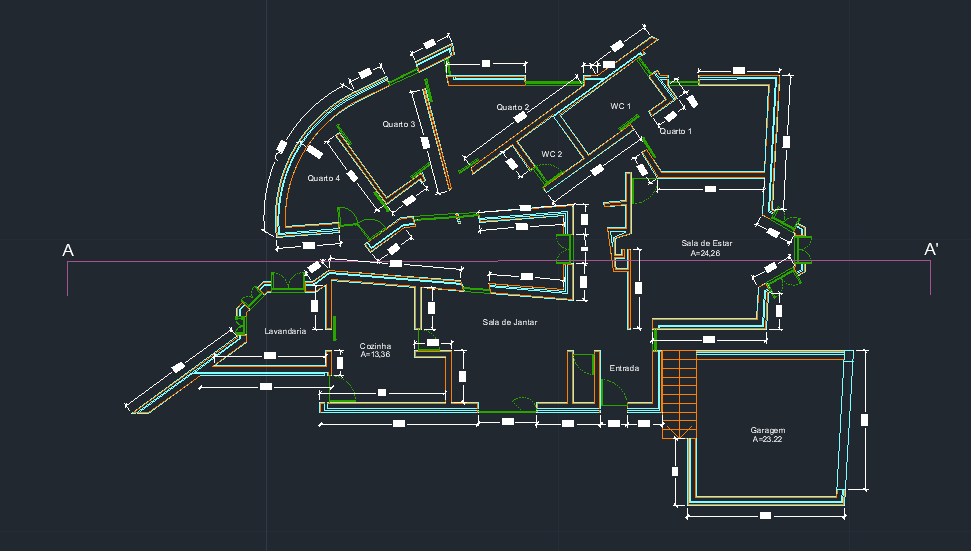 Exerc. 1.3 – Casa António Carlos Siza (Planta Finalizada)
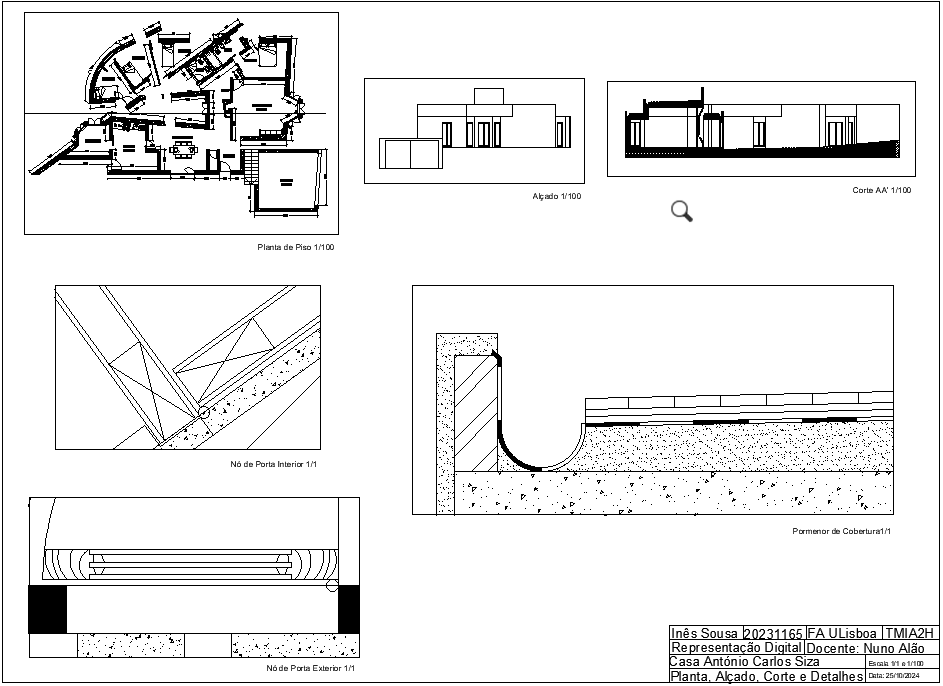 Notas:
Canetas usadas: 0.03 para vistas; 0.09 para cortes e 0.05 para o resto
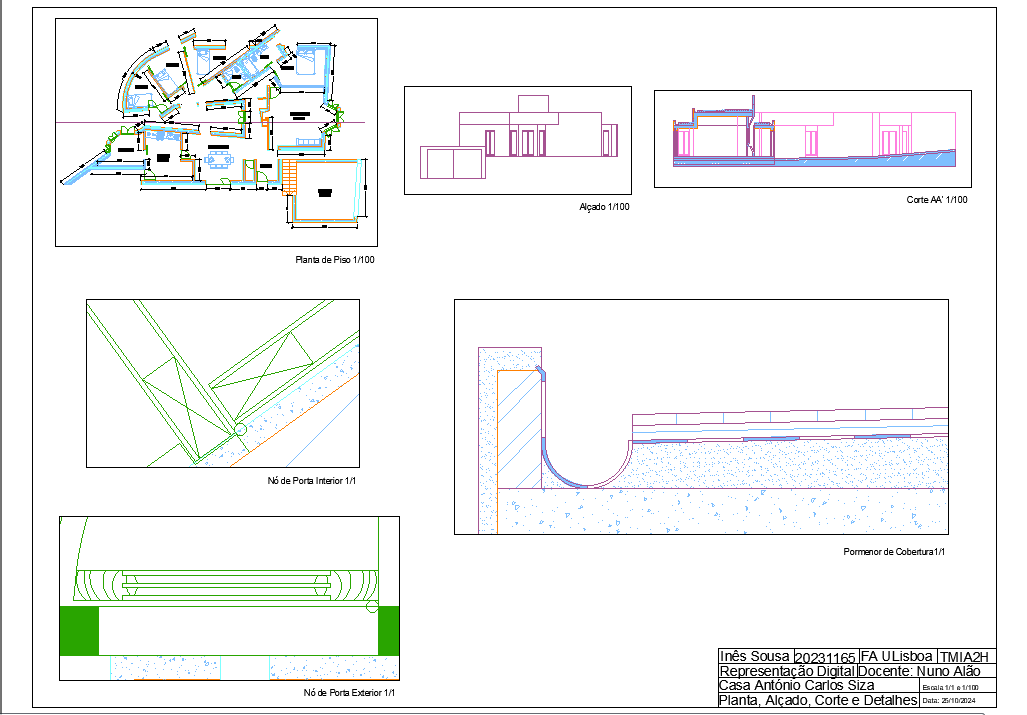 Exerc. 1.3 – Casa António Carlos Siza (Layouts)
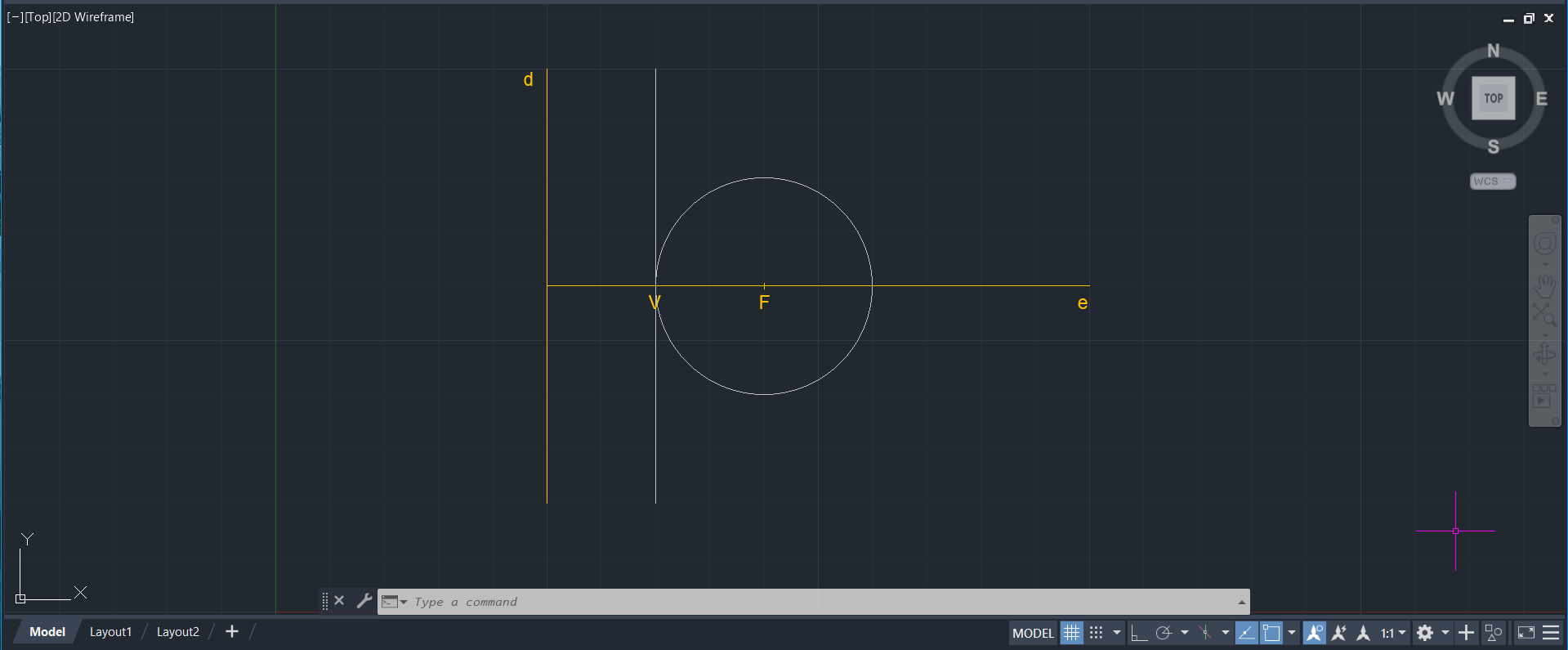 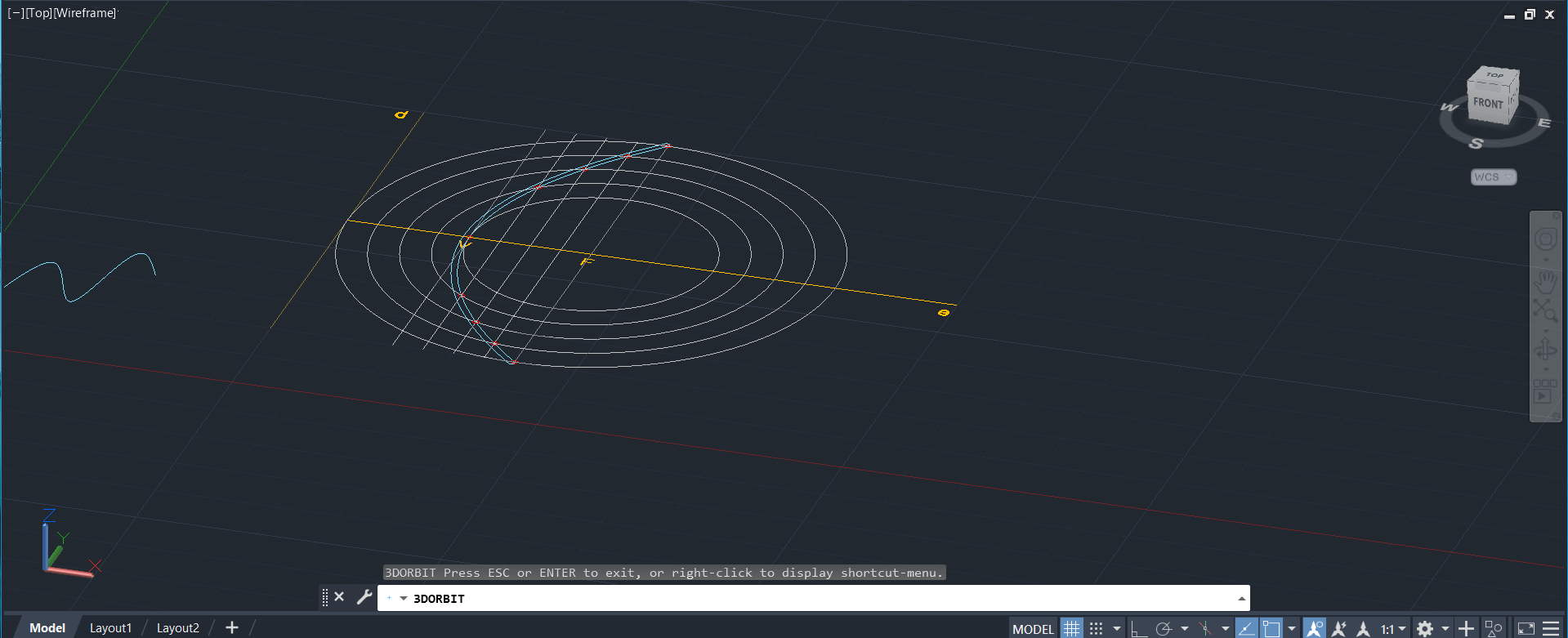 Comandos usados:
ORB – Orbit – Para usar o modo 3D e mudar o ponto de vista
SPLINE – Para criar curvas tangentes aos pontos que vão sendo colocados
REVSURF – Para criar os raios da Parabólica
SURFTAB1 e SURFTAB2 – Colocar 45 nos dois
Notas:
Podemos mudar a cor e opacidade das superficies criadas (dentro e fora)
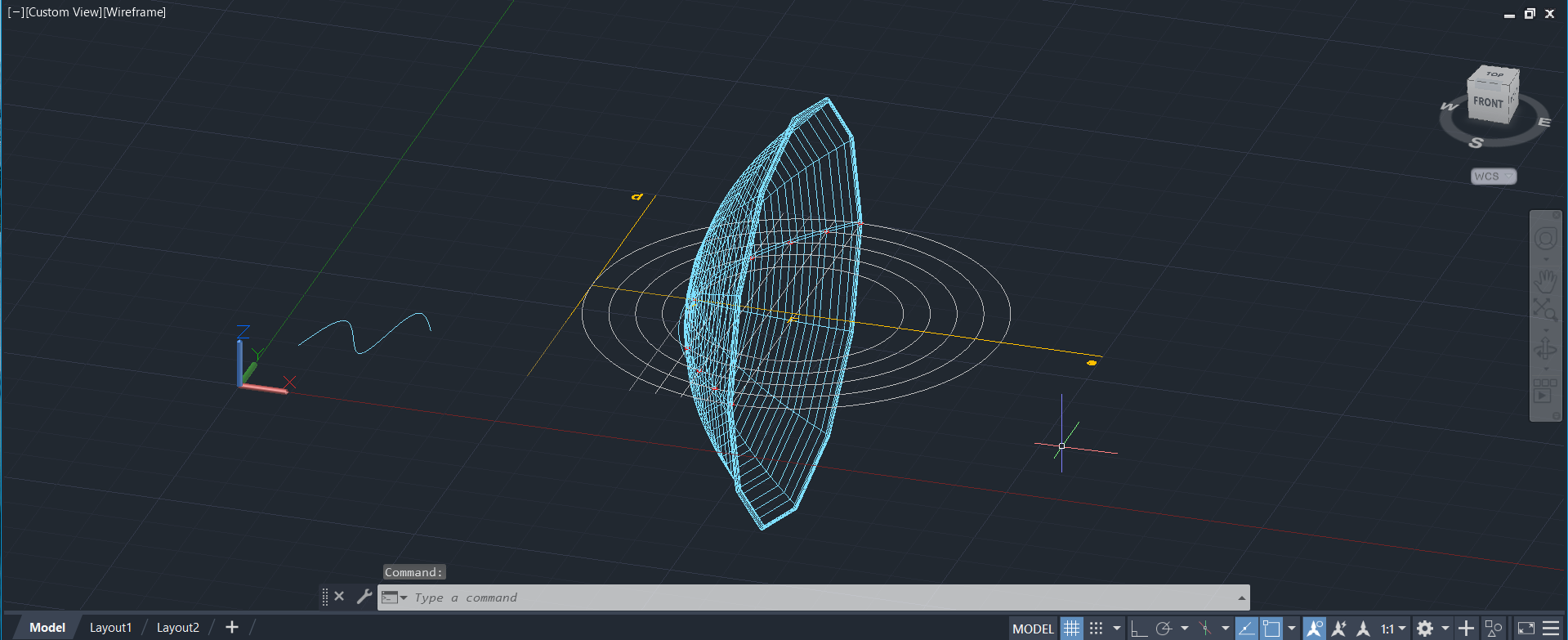 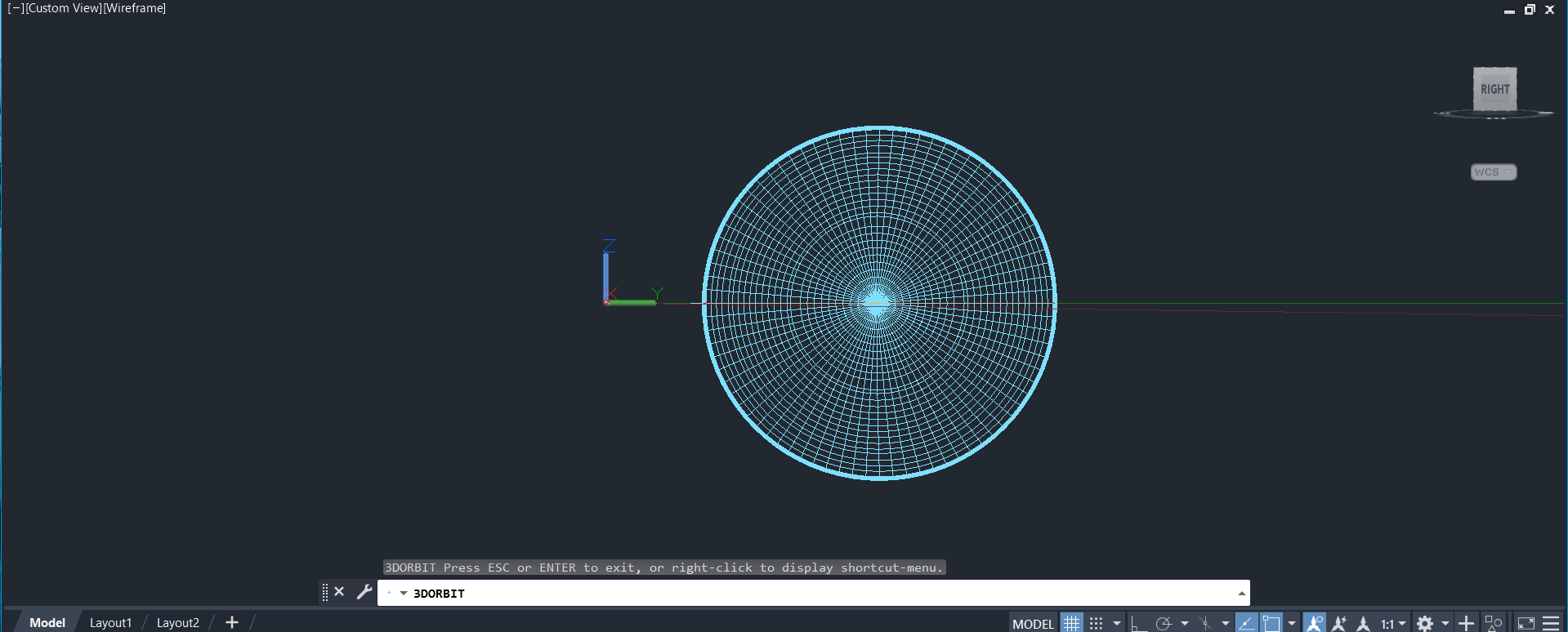 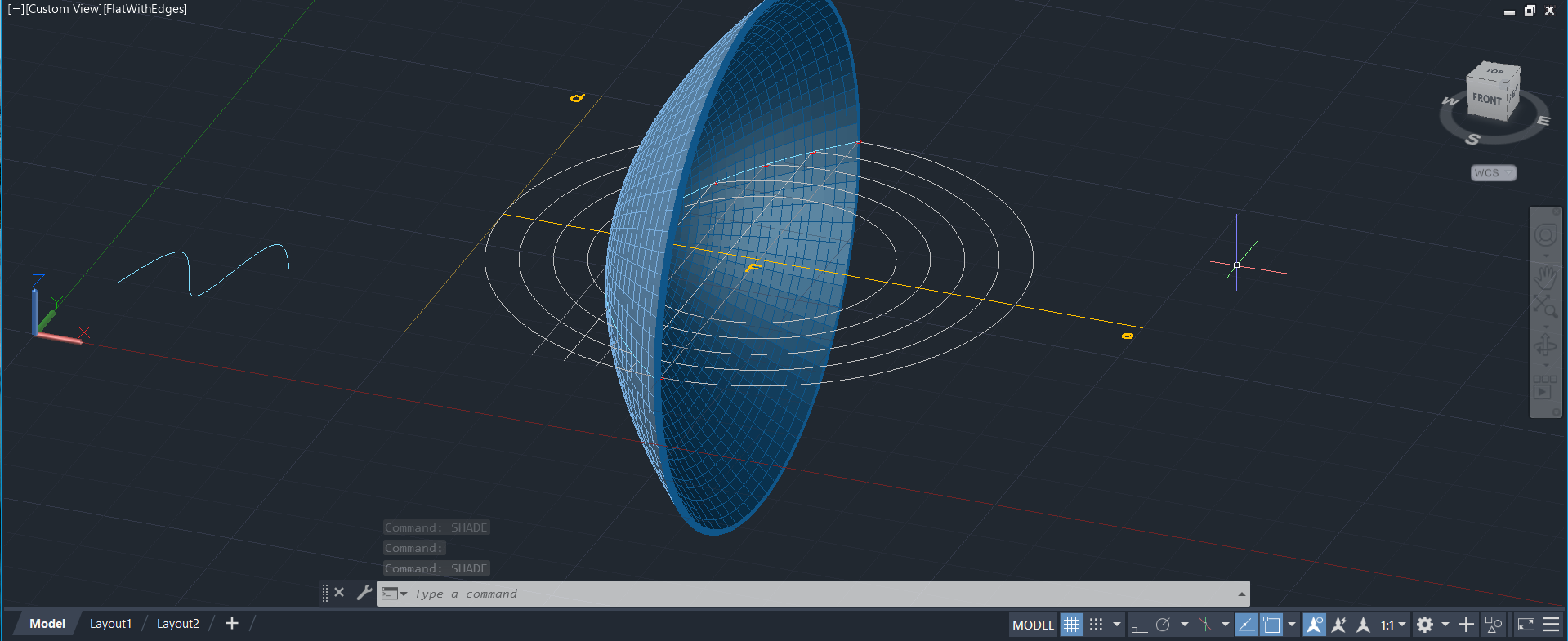 Exerc. 1.4 – Parabólica 3D
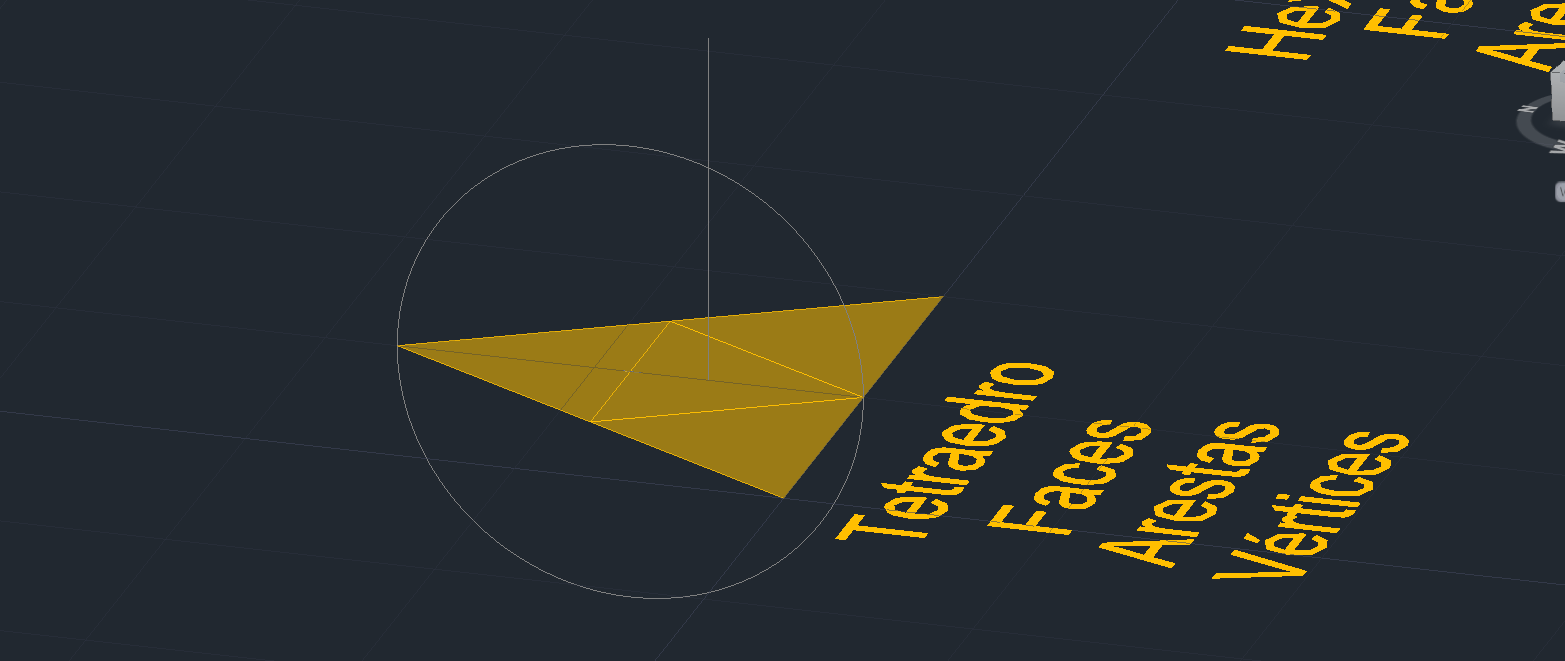 Comandos usados:
3DR – 3DRotate – Para rodar as faces que estavam no plano xy para outro plano 3D de modo a criar o sólido
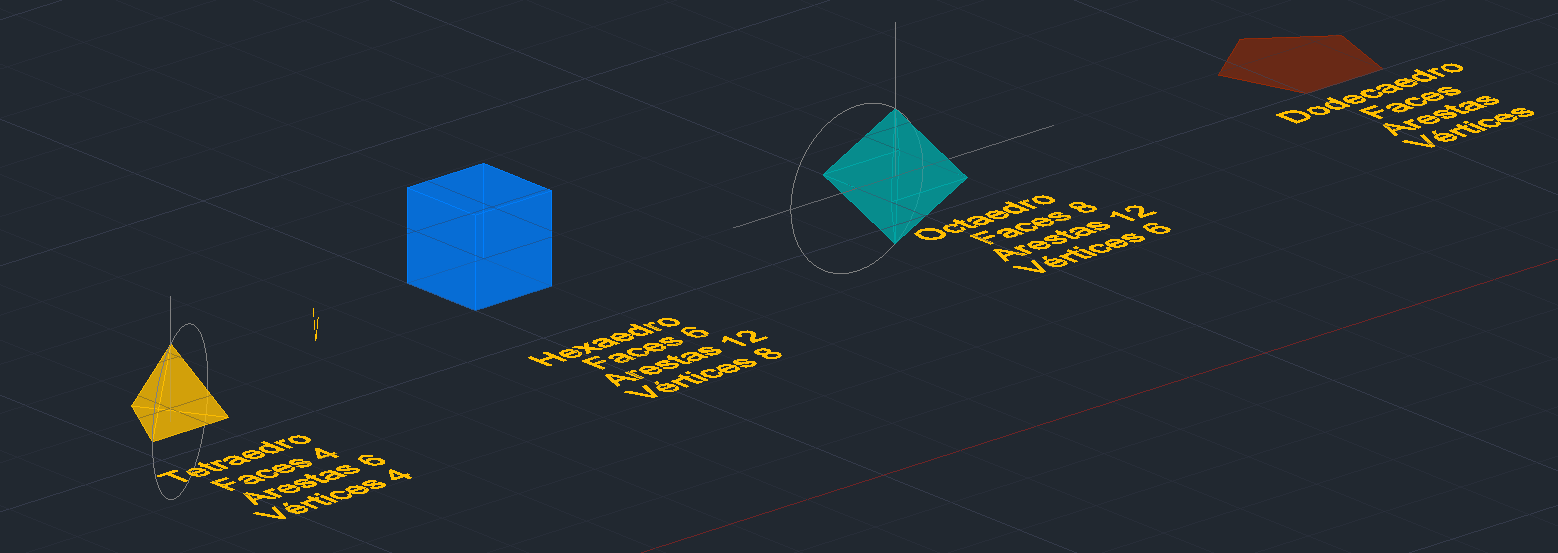 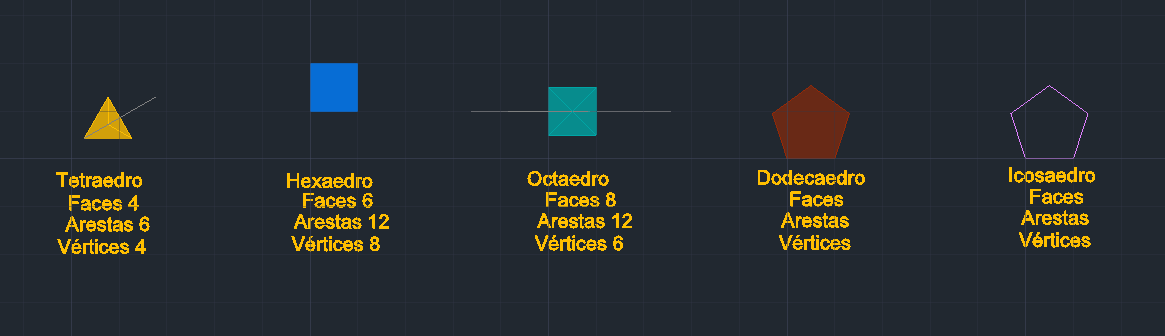 Exerc. 1.3 – Casa António Carlos Siza